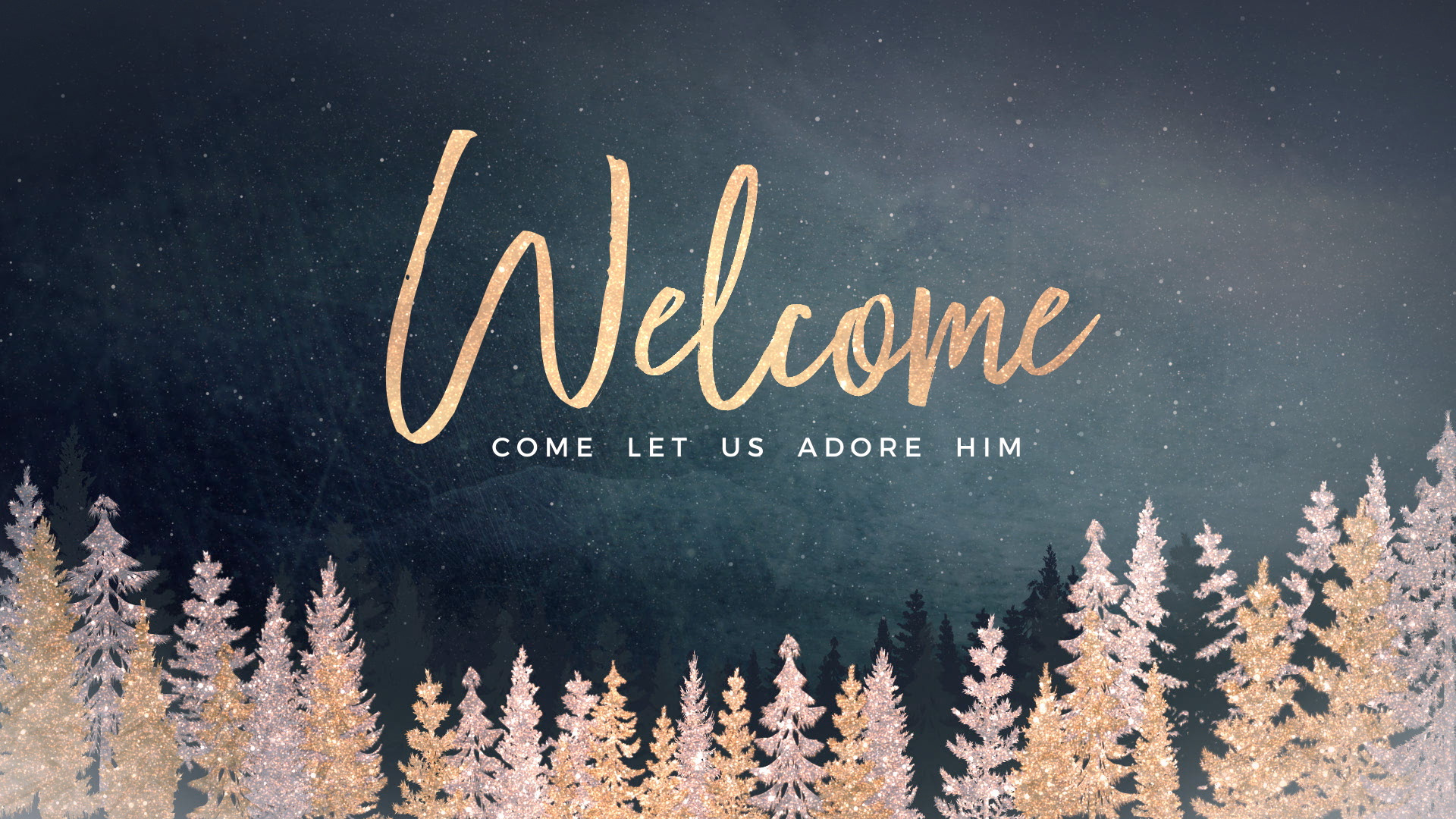 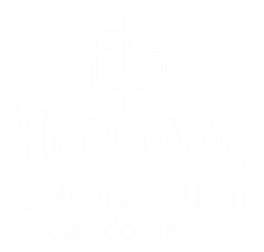 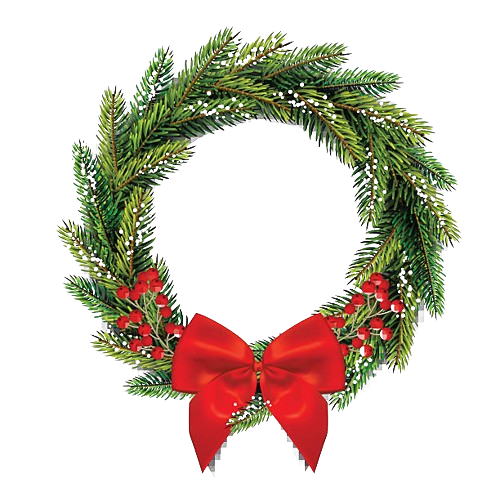 to Heritage Country Church
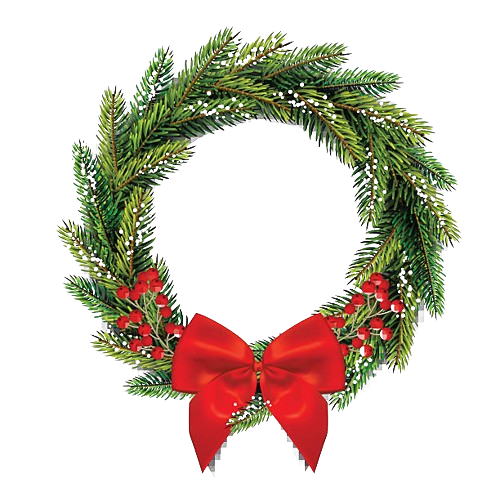 Take Your Bible From The Shelf
Take your Bible from the shelf
Dust it off, do it yourself
Open up and look inside
Set aside your foolish pride
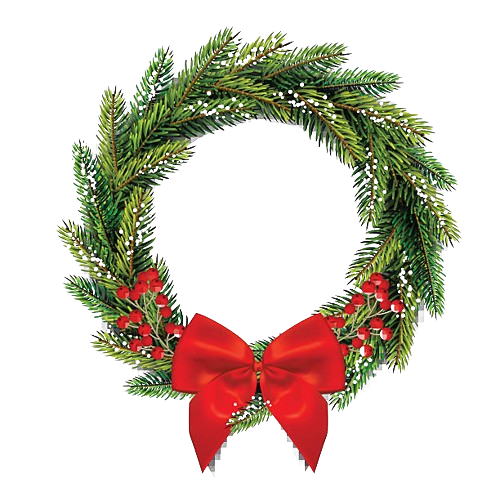 Everything you’ll ever need
Was given up on Calvary
God is the light the very one
He gave us His only Son
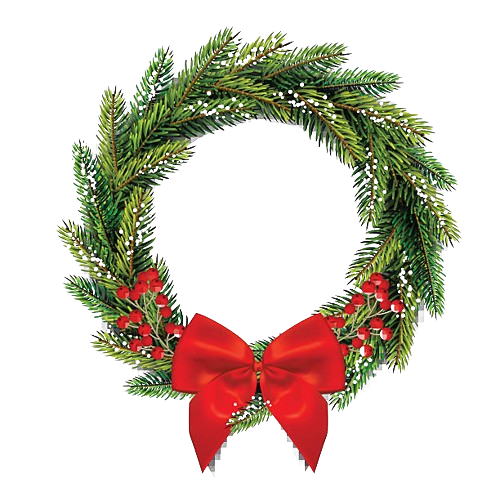 You are His daughter and His sons
He doesn’t judge for what you’ve done
Don’t let the devil have control
Let God’s spirit fill your soul
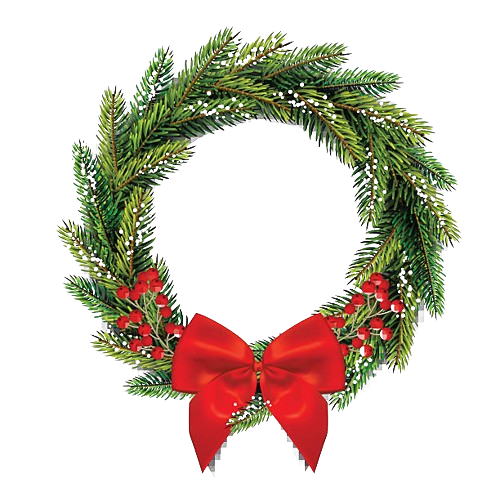 He’ll take your sorrow and your pain
When you give thanks praise His name
With every day His blessings come
Glorify the Father and the Son
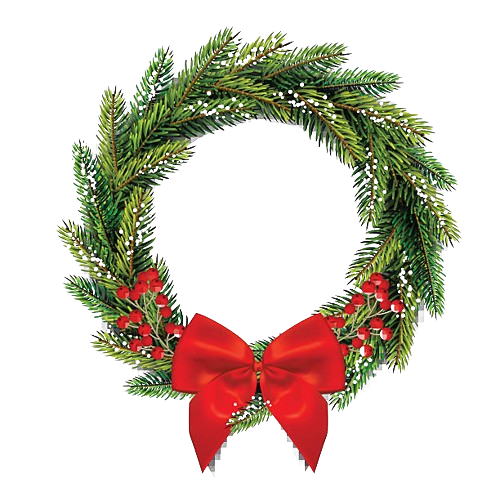 Take your bible from the shelf
Take it down, read it well
Don’t forget to take the time
Read to your kids, all the time
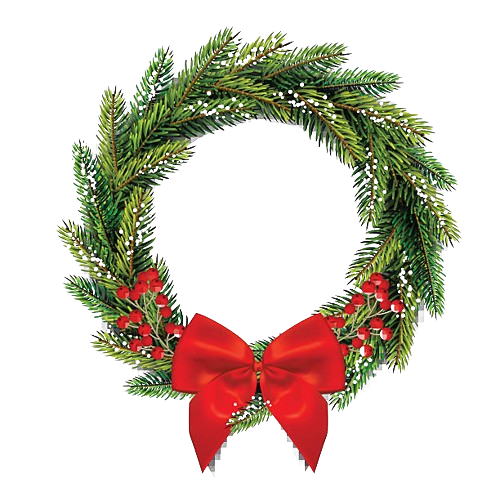 Tell them all about the life
Of our savior Jesus Christ
How wonderful He is
He saved us from a world of sin
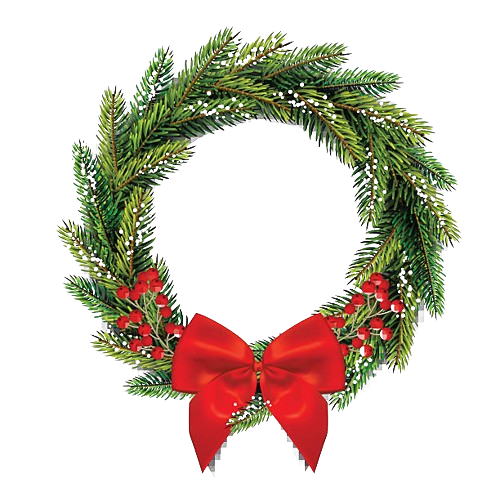 You are His daughter and His sons
He doesn’t judge for what you’ve done
Don’t let the devil have control
Let God’s spirit fill your soul
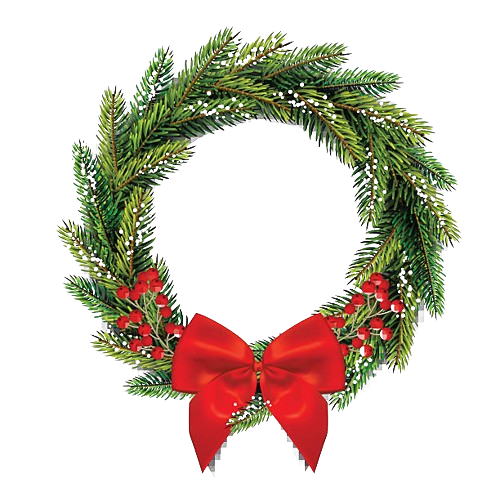 He’ll take your sorrow and your pain
When you give thanks praise His name
With every day His blessings come
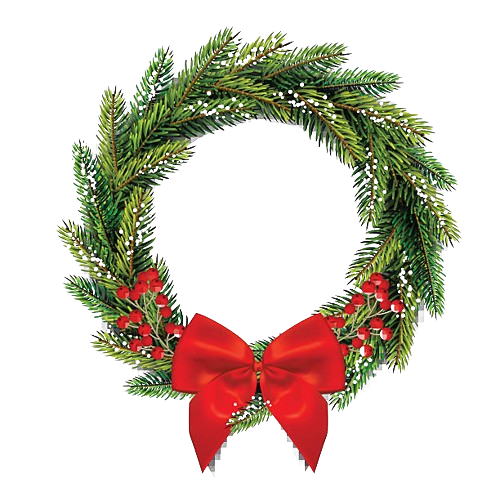 Glorify the Father and the Son
With every day His blessings come
Glory to the Father and the Son
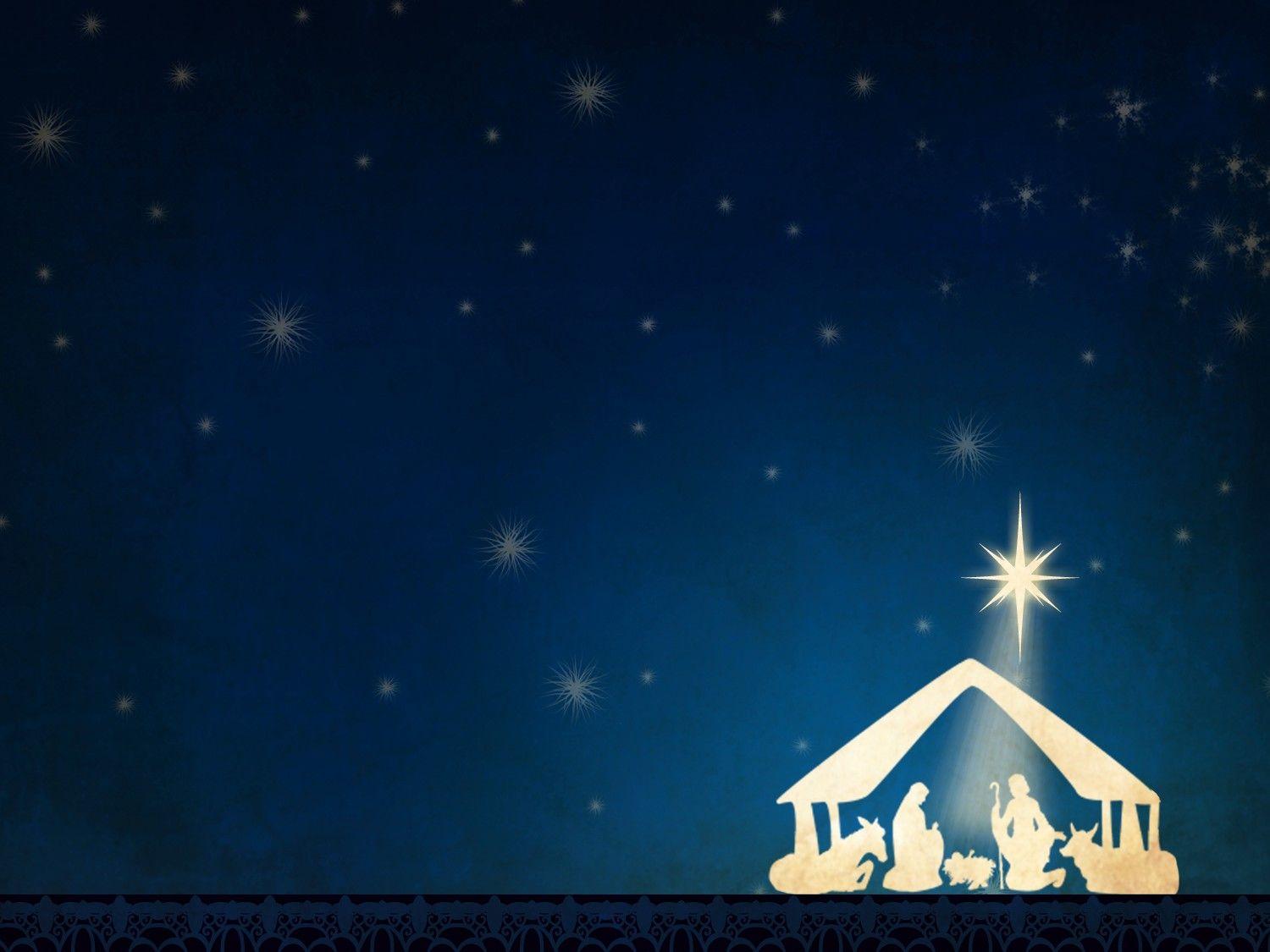 Welcome to
Heritage Country Church
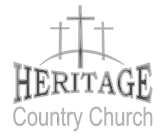 Welcome to
Heritage Country Church
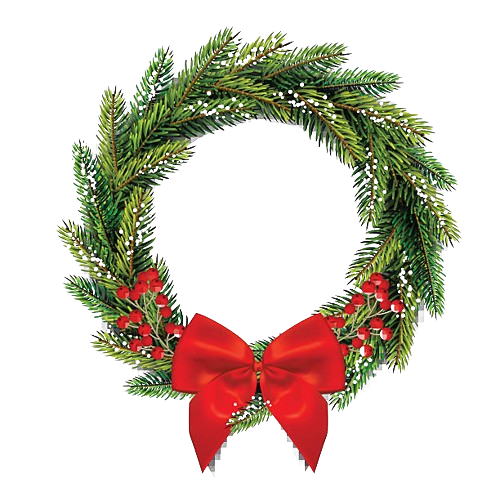 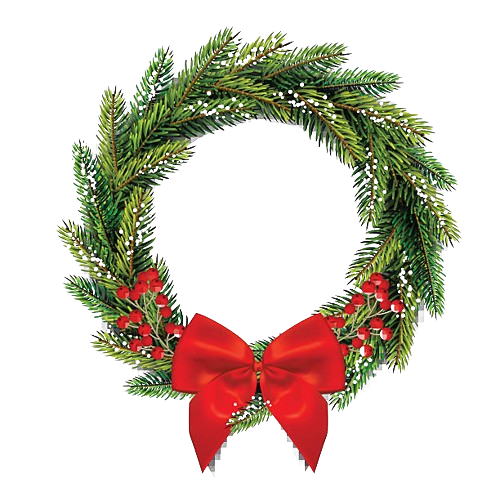 How Great Thou Art
O’ Lord my God, 
When I in awesome wonder
Consider all the works 
Thy hands have made
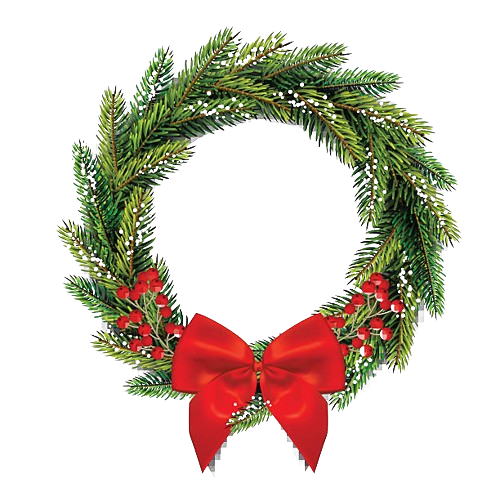 I see the stars, 
I hear the rolling thunder
Thy power throughout 
The universe displayed
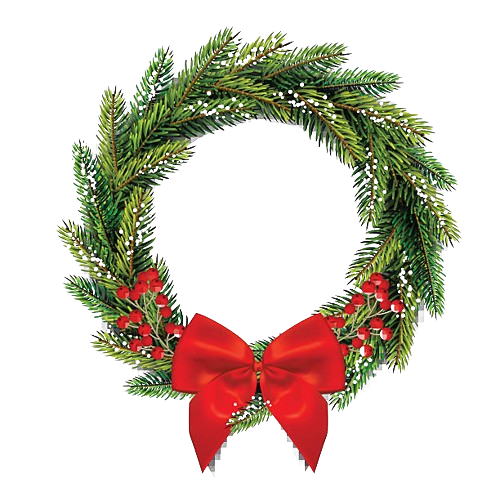 Then sings my soul, 
My Savior God to Thee
How great Thou art, 
How great Thou art
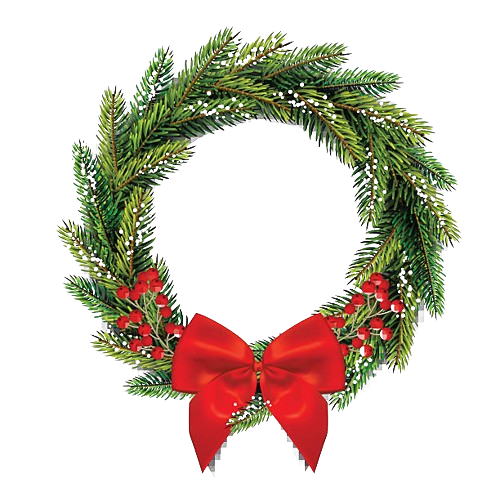 Then sings my soul, 
My Savior God to Thee
How great Thou art, 
How great Thou art
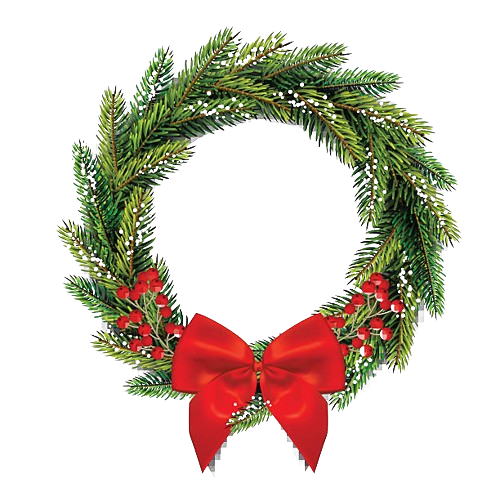 When Christ shall come, 
With shout of acclamation
And take me home, 
What joy shall fill my heart
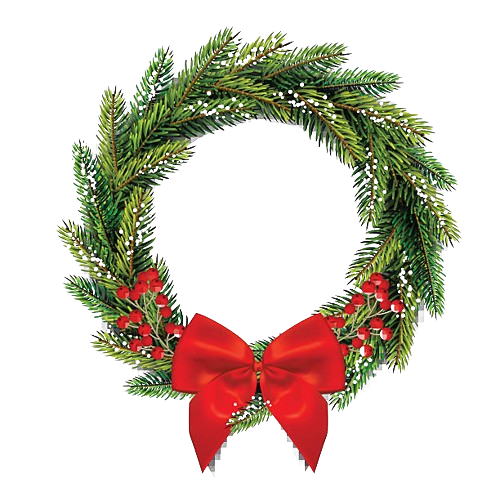 Then I shall bow, 
In humble adoration 
And then proclaim
My God how great Thou art
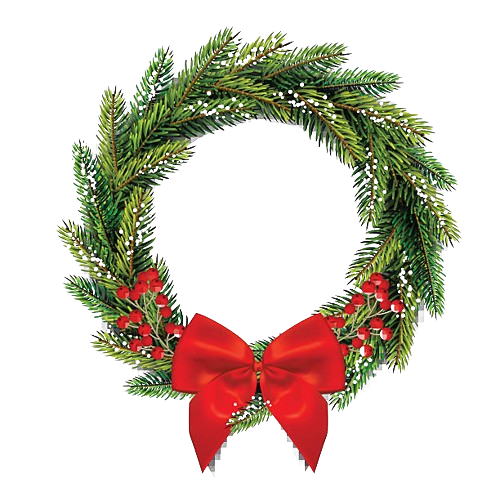 Then sings my soul, 
My Savior God to Thee
How great Thou art, 
How great Thou art
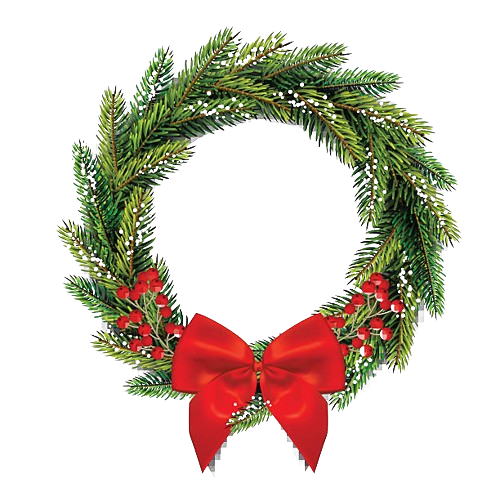 Then sings my soul, 
My Savior God to Thee
How great Thou art, 
How great Thou art
How great Thou art, 
How great Thou art
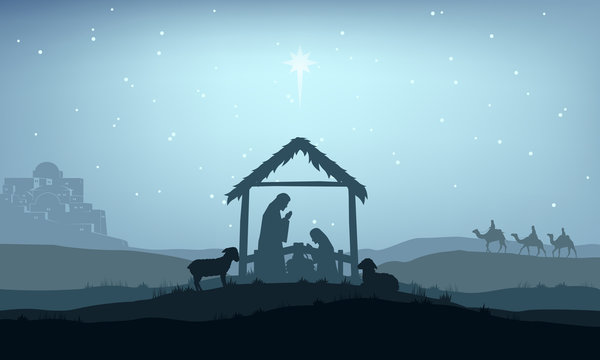 Welcome to
Heritage Country Church
Welcome to
Heritage Country Church
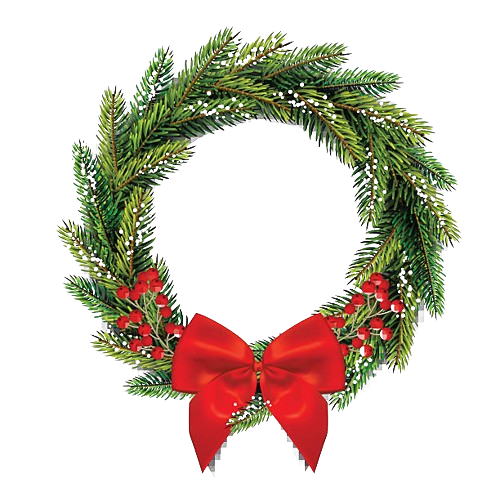 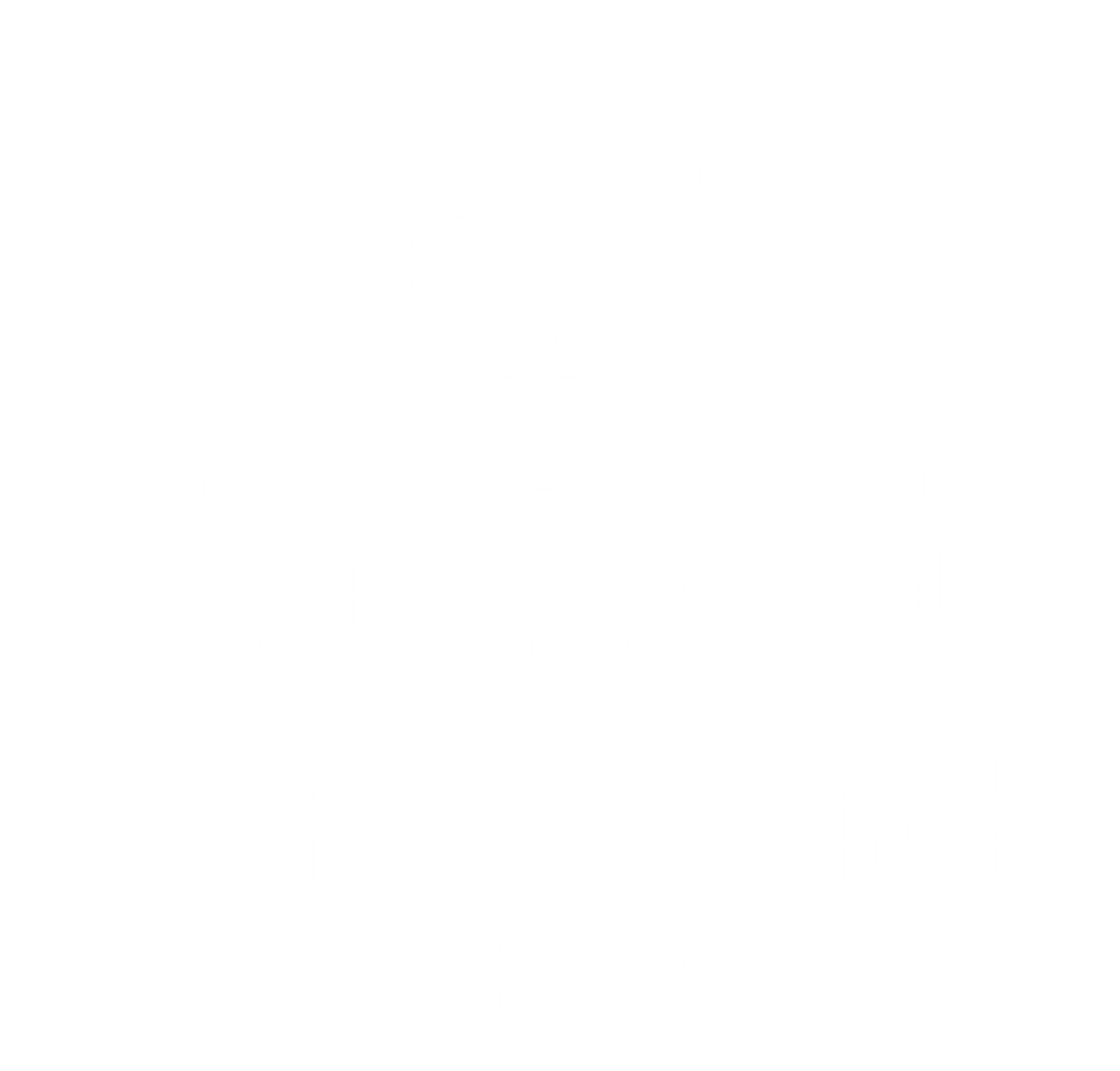 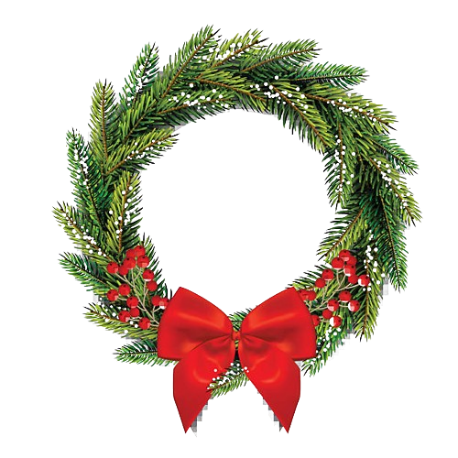 Oh, Holy Night
O holy night! 
The stars are brightly shiningIt is the night 
Of the dear Savior’s birth
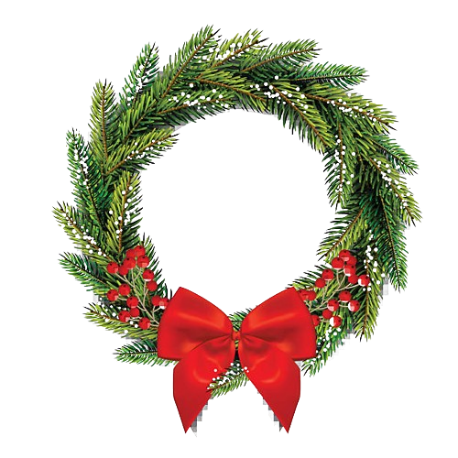 Long lay the world 
In sin and error piningTill He appeared 
And the soul felt its worth
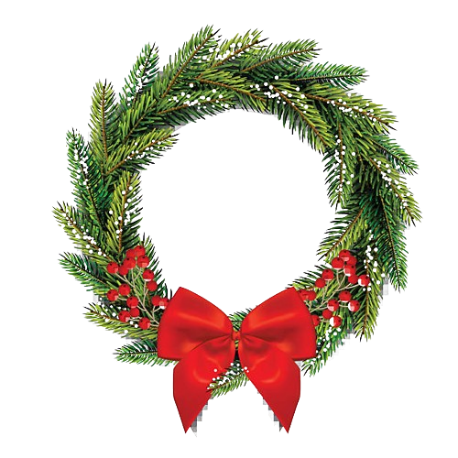 A thrill of hope
The weary world rejoicesFor yonder breaks 
A new and glorious morn!
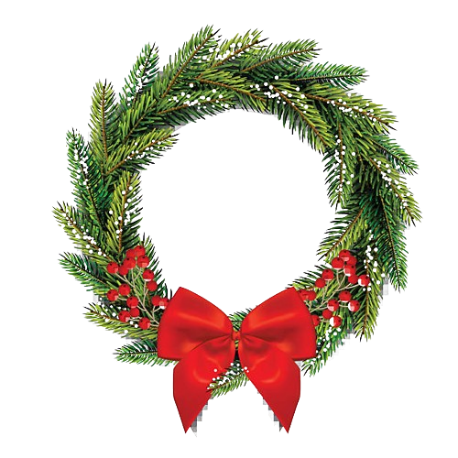 Fall on your knees! 
O hear the angel voices!O night divine, 
O night when Christ was born!O night, O holy night, O night divine!
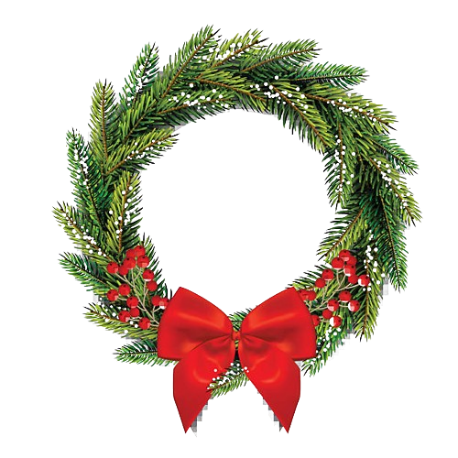 Led by the light 
Of faith serenely beamingWith glowing hearts 
By His cradle we stand
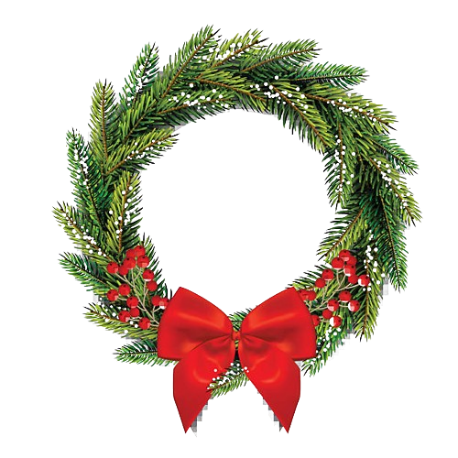 The King of kings 
Lay thus in lowly mangerIn all our trials 
Born to be our Friend
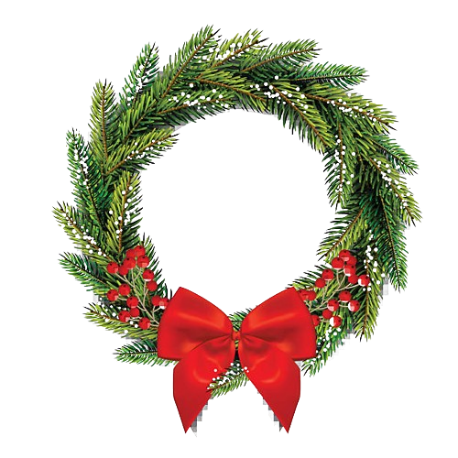 He knows our need
To our weakness is no strangerBehold your King 
Before Him lowly bend!Behold your King
Before Him lowly bend!
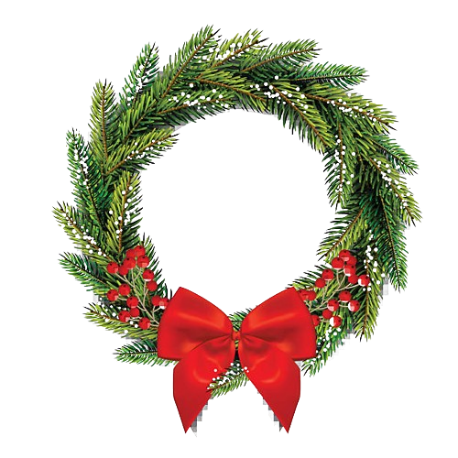 Truly He taught us 
To love one another;His law is love 
And His gospel is peace
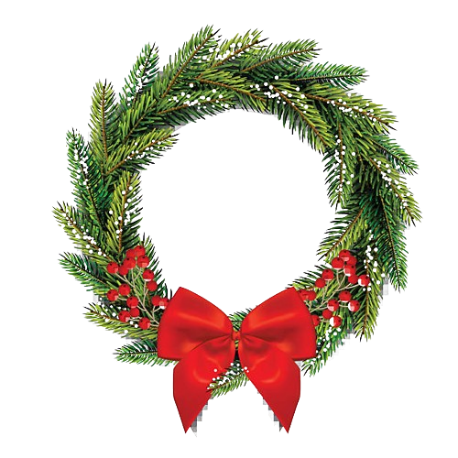 Chains shall he break,
For the slave is our brotherAnd in his name 
All oppression shall cease
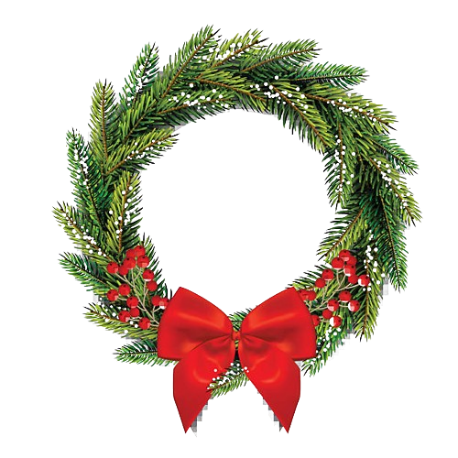 Sweet hymns of joy 
In grateful chorus raise weLet all within us 
Praise His holy name
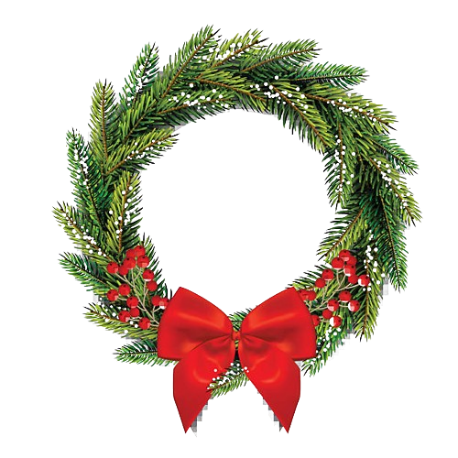 Christ is the Lord! 
O praise His name forever!His pow’r and glory 
Evermore proclaim!His pow’r and glory 
Evermore proclaim!
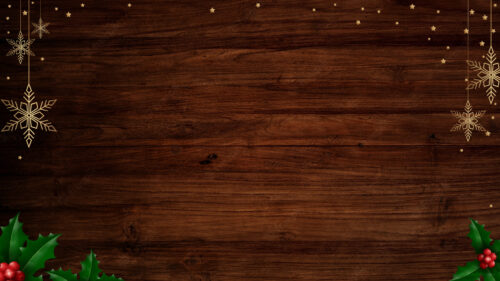 UPCOMING DATES
1/14:    Leadership Meeting after the service
1/25-27:  CTYRA Rodeo
1/28     Potluck after the service
2/11:    Leadership Meeting after the service
2/22-24:  CTYRA Rodeo
2/25:    Potluck after the service
3/1-2:   Church Rodeo
3/16:    CTBRA Barrel Racing
3/23:    Church Fundraiser @ Tenroc Ranch
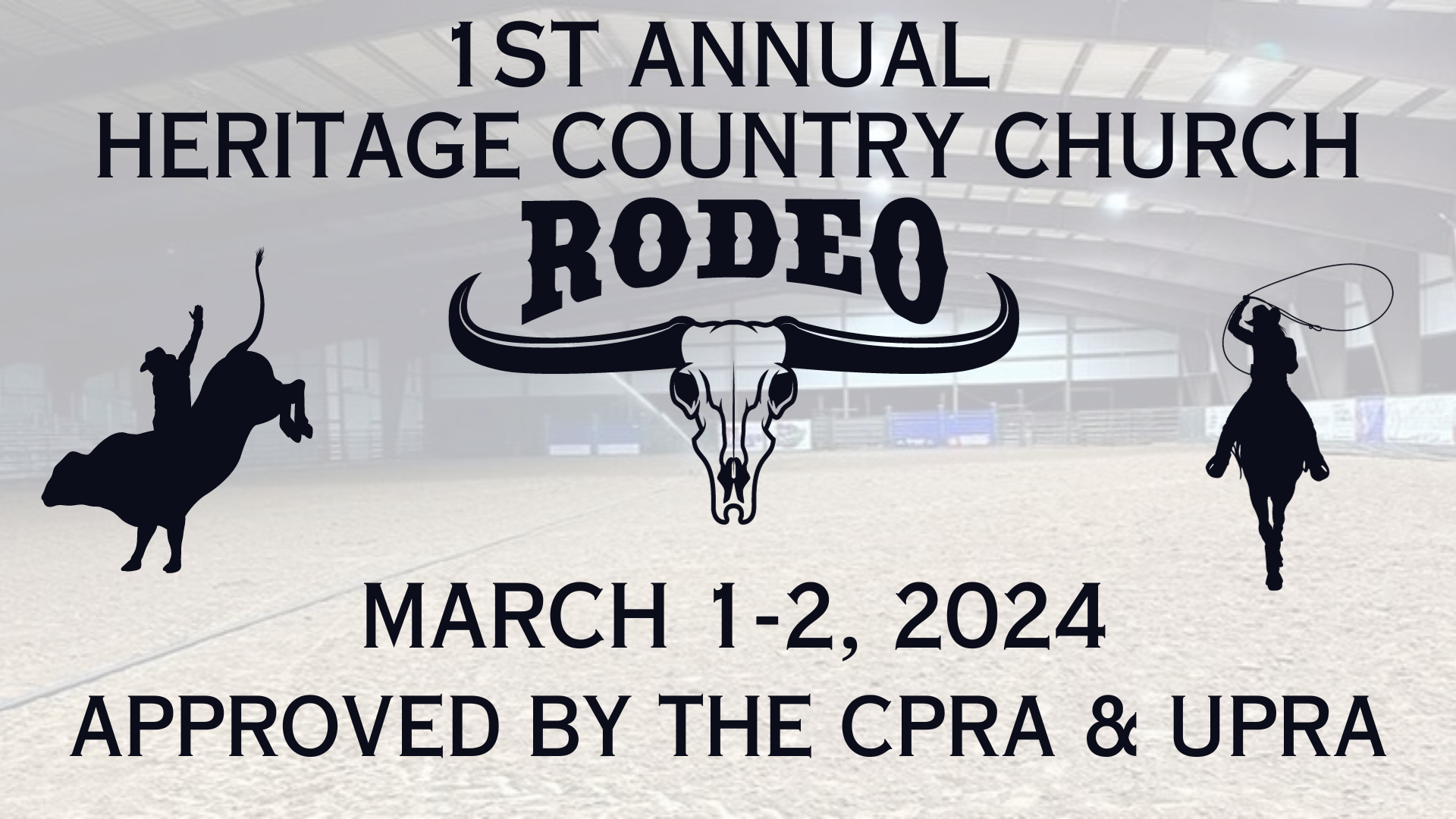 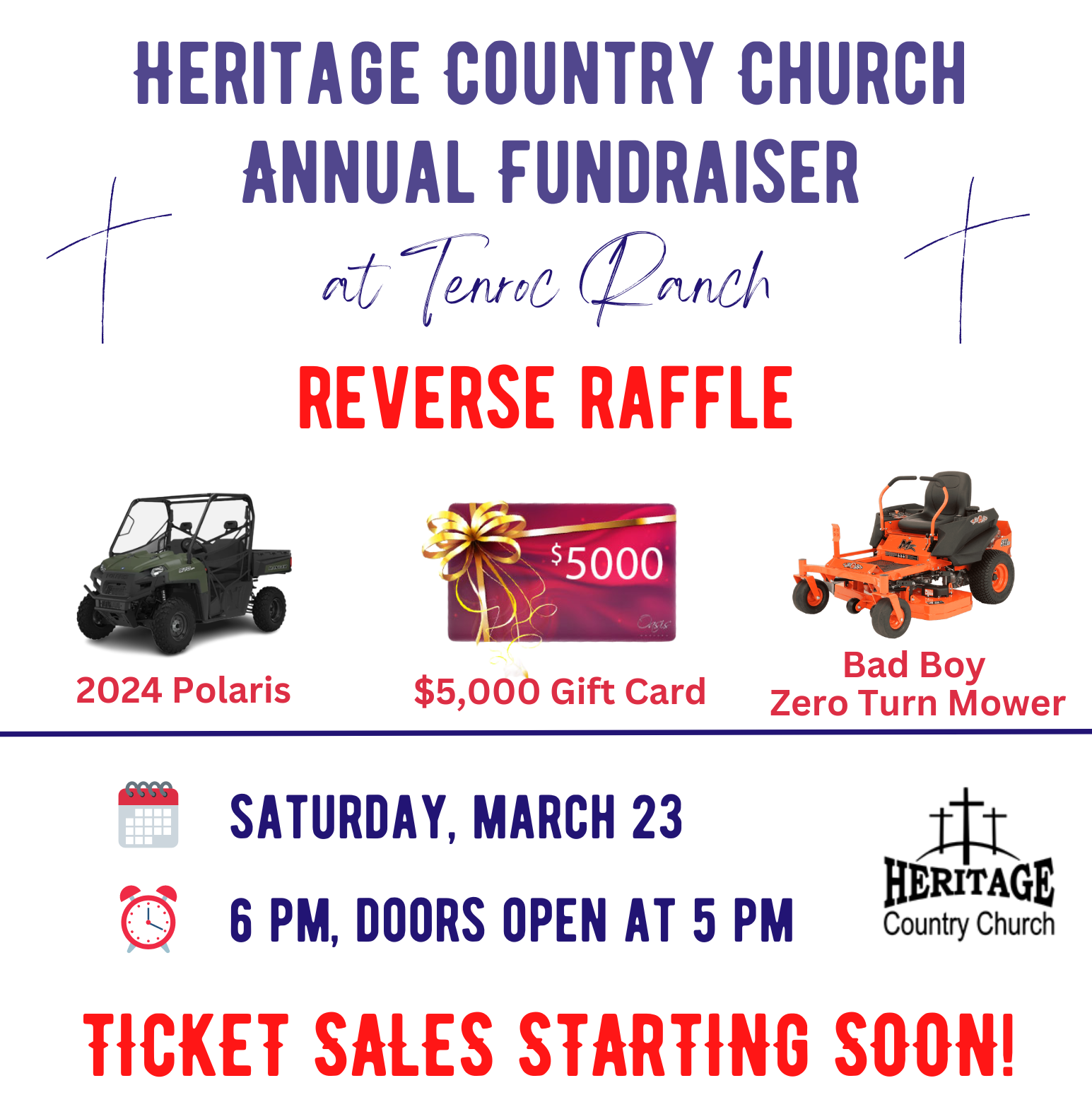 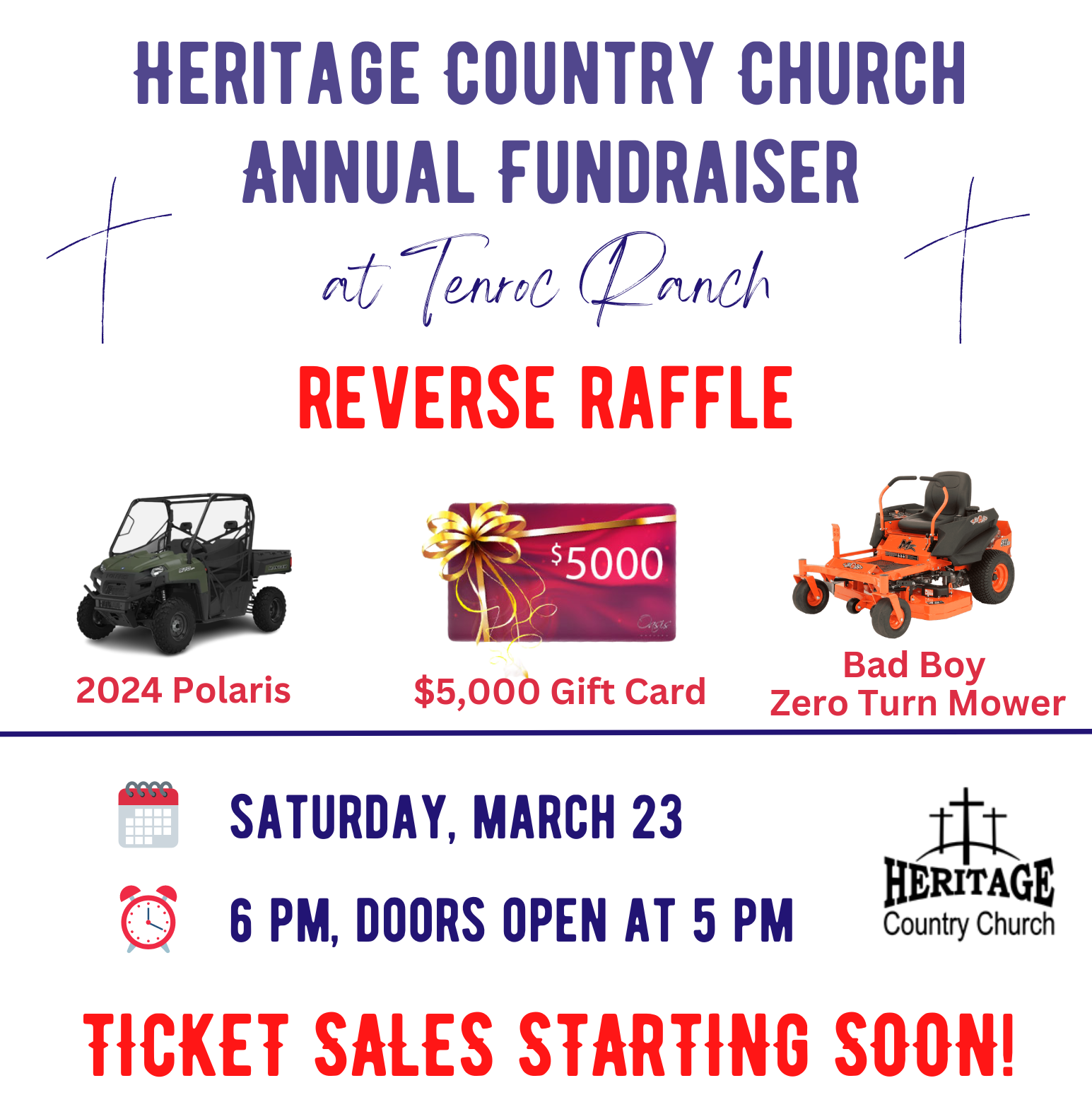 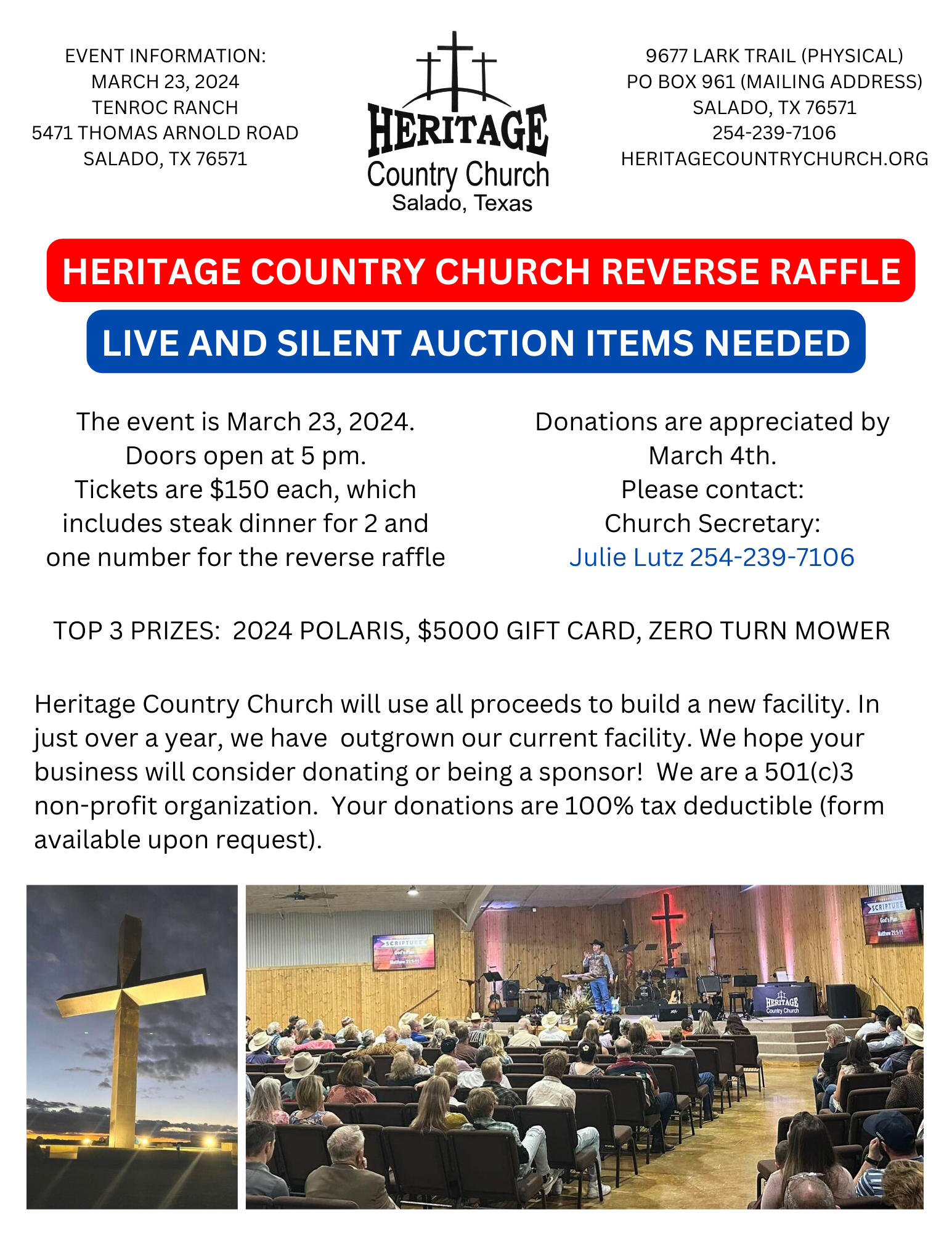 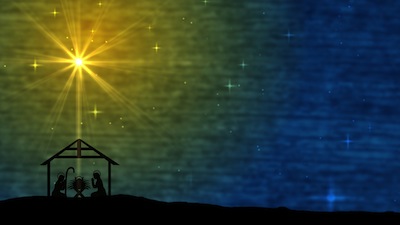 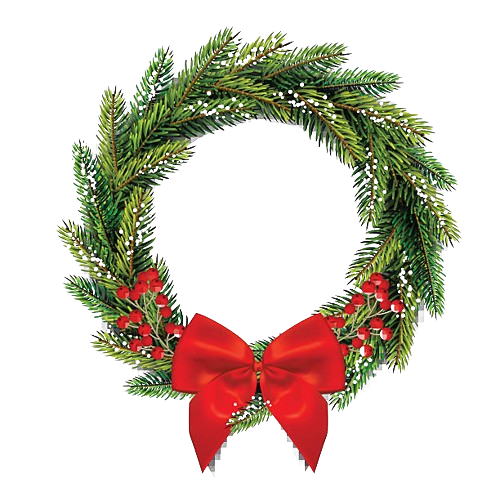 Welcome to
Heritage Country Church
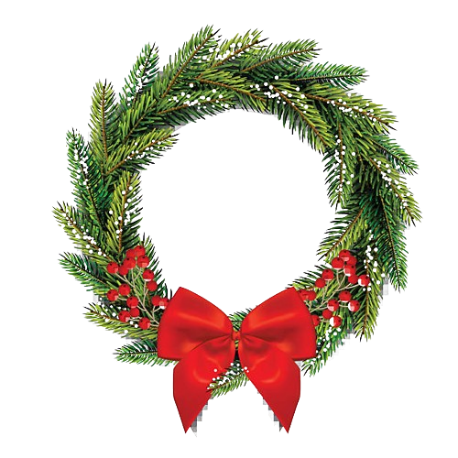 Graves Into Gardens
I searched the world
But it couldn't fill me
Man's empty praise
And treasures that fade
Were never enough
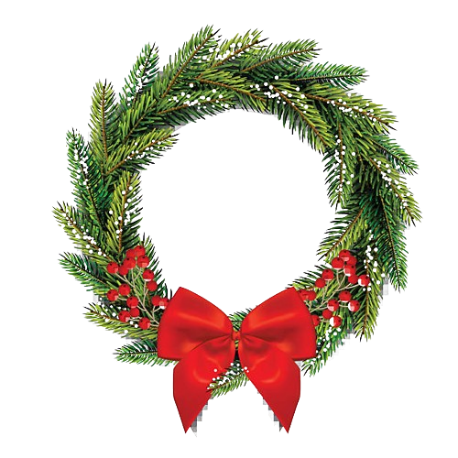 Then You came along
And put me back together
And every desire is now satisfied
Here in Your love
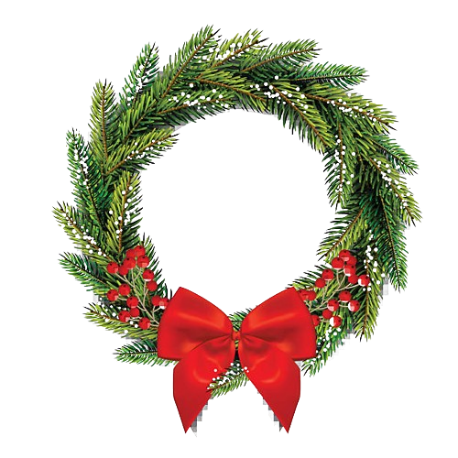 Oh, there's nothing better than You
There's nothing better than You
Lord there's nothing
Nothing is better than You
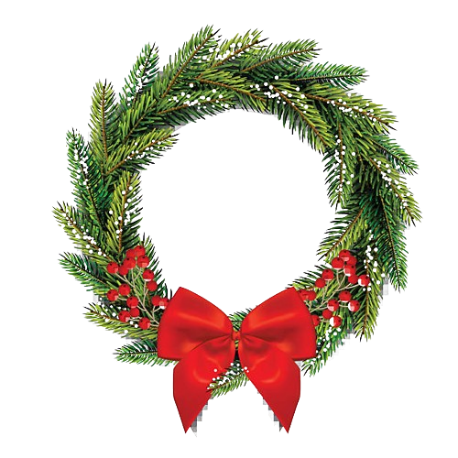 I'm not afraid
To show You my weakness
My failures and flaws
Lord You've seen them all
And You still call me friend
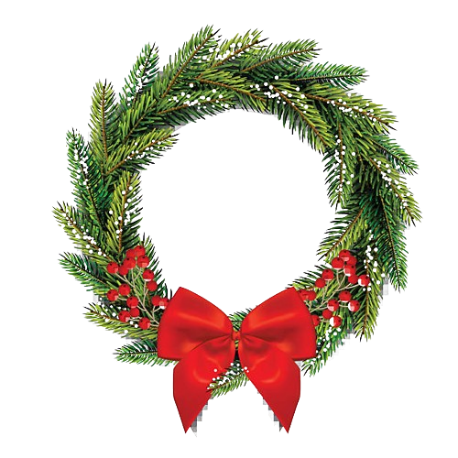 'Cause the God of the mountain
Is the God of the valley
There's not a place
Your mercy and grace
Won't find me again
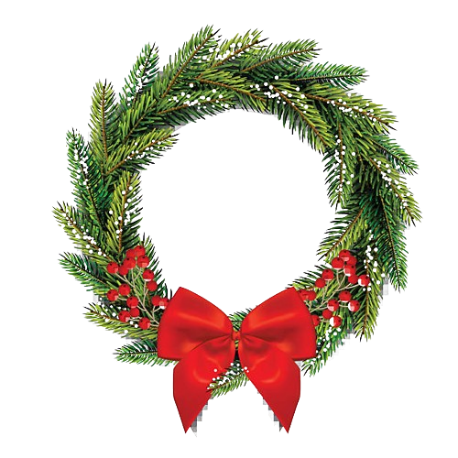 Oh, there's nothing better than You
There's nothing better than You
Lord there's nothing
Nothing is better than You
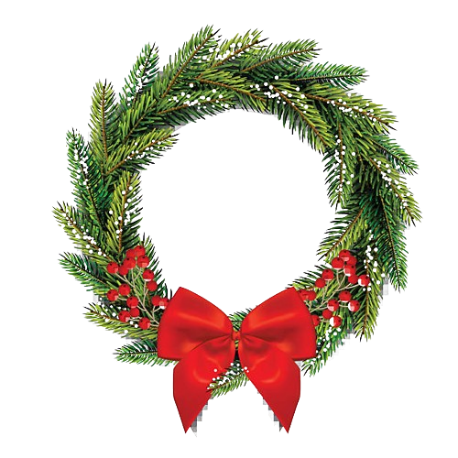 You turn mourning to dancing
You give beauty for ashes
You turn shame into glory
You're the only one who can
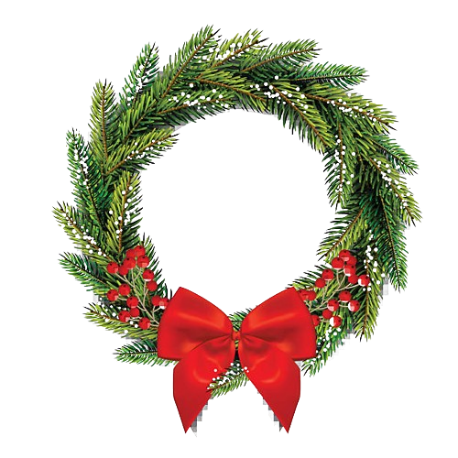 You turn graves into gardens
You turn bones into armies
You turn seas into highways
You're the only one who can
You're the only one who can
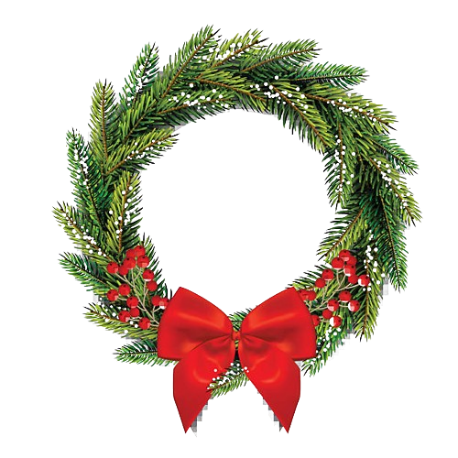 Oh, there's nothing better than You
There's nothing better than You
Lord there's nothing
Nothing is better than You
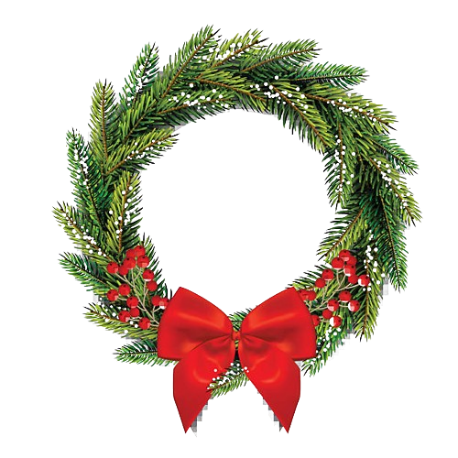 Oh, there's nothing better than You
There's nothing better than You
Lord there's nothing
Nothing is better than You
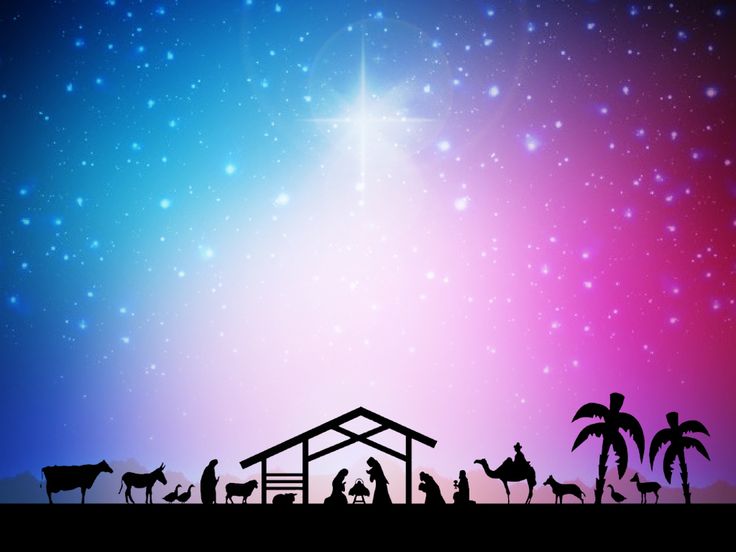 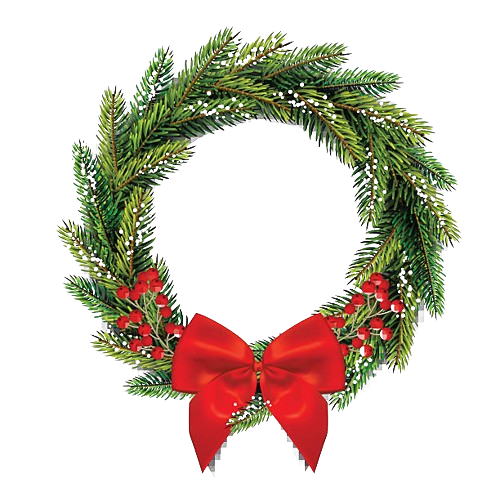 Welcome to
Heritage Country Church
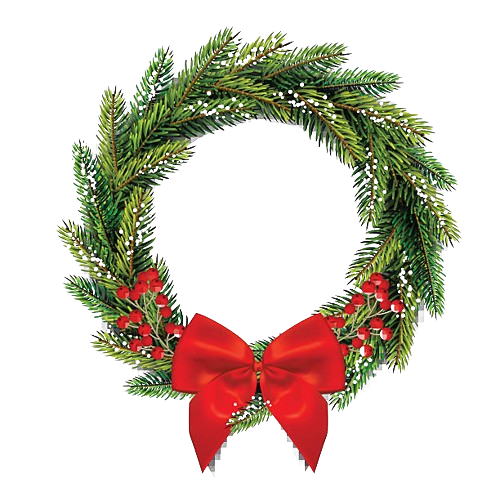 Away In A Manger
Away in a manger
No crib for a bed
The little Lord Jesus 
Lay down His sweet head
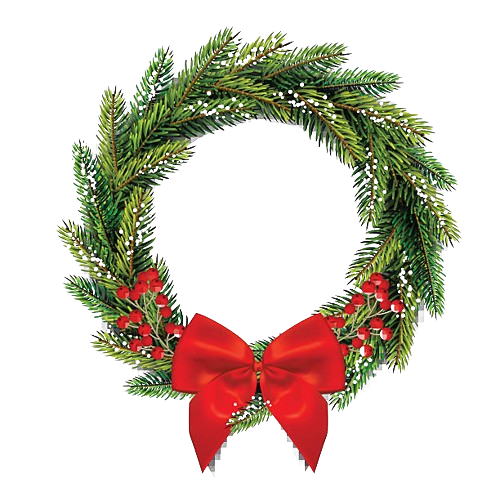 The stars in the bright sky
Looked down where He lay
The little Lord Jesus
Asleep in the hay
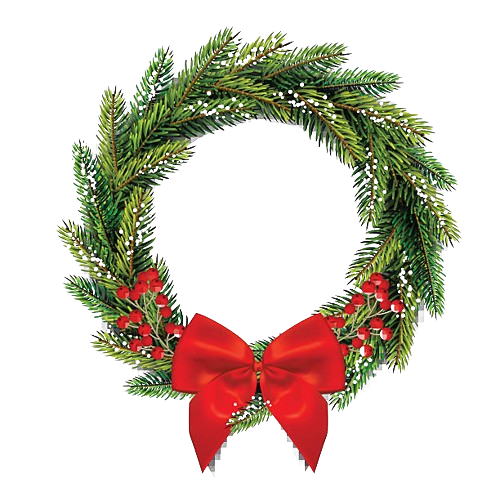 The cattle are lowing
The baby awakes
But little Lord Jesus
No crying He makes
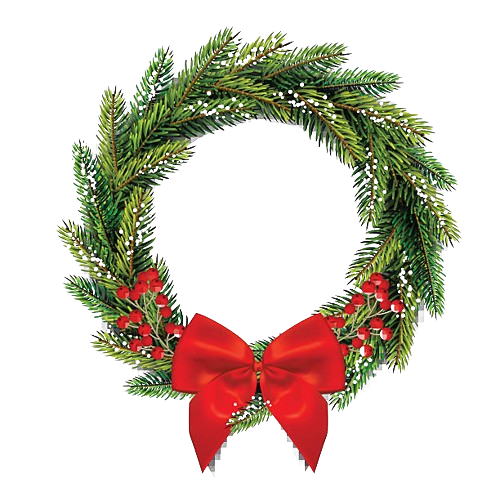 I love Thee, Lord Jesus,
Look down from the sky
And stay by my cradle
‘Til morning is nigh
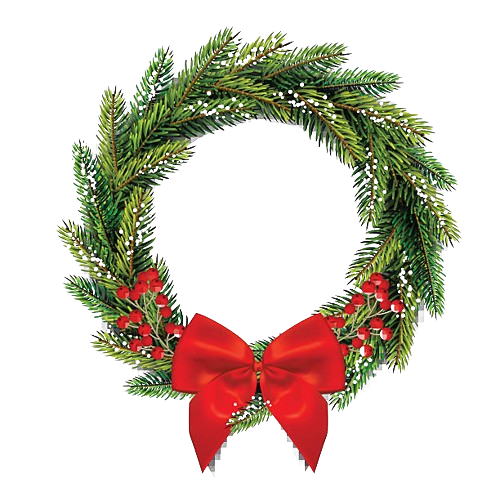 Be near me, Lord Jesus,
I ask Thee to stay
Close by me forever
And love me, I pray
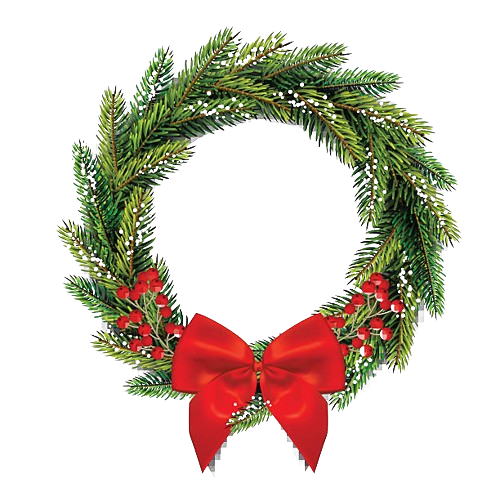 Bless all the dear children
In Thy tender care
And fit us for heaven
To live with Thee there
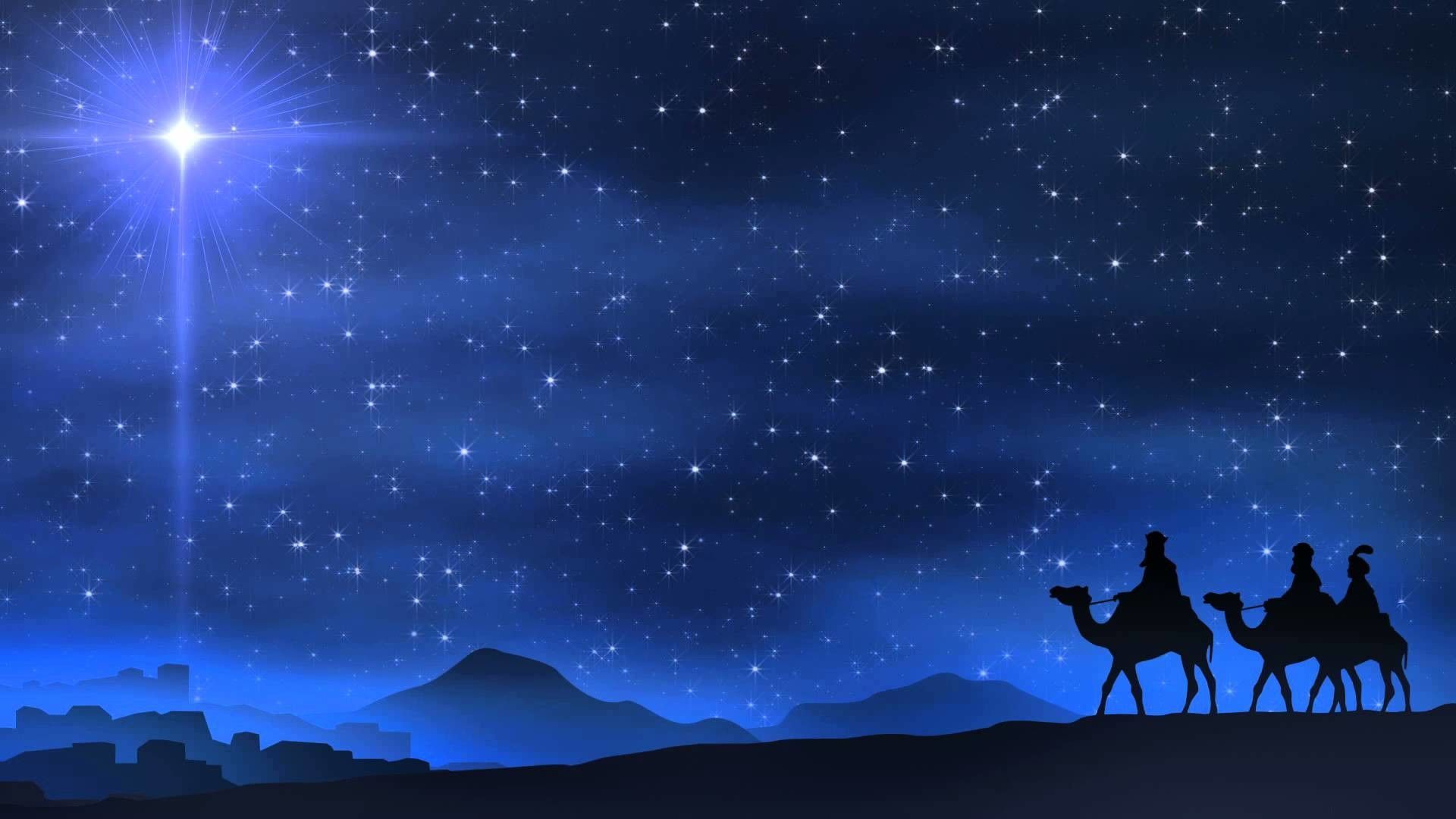 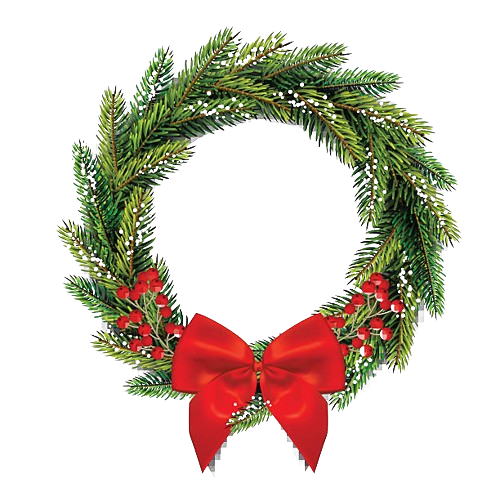 Welcome to
Heritage Country Church
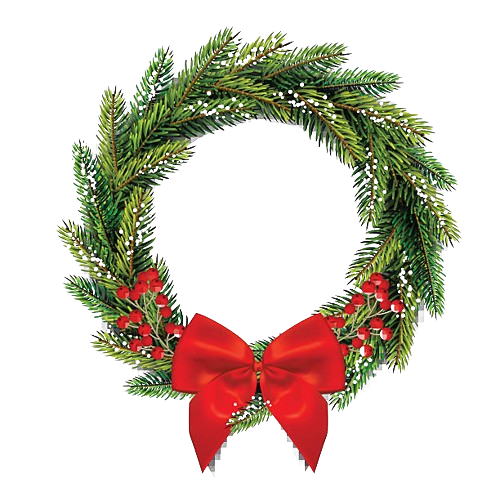 A Hallelujah Christmas
I’ve heard about this baby boy
Who’s come to Earth to bring us joy
And I just want to sing this song 
To you
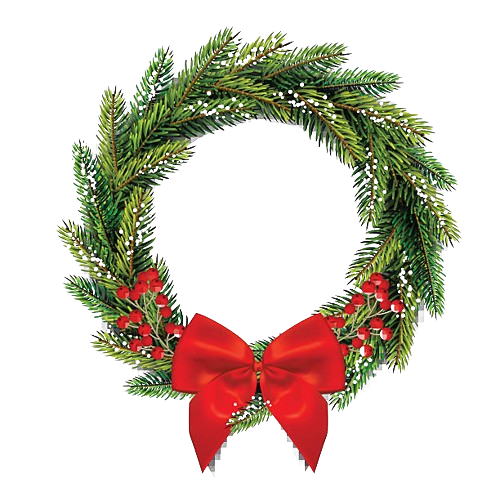 It goes like this, the fourth, the fifth
The minor fall, the major lift
With every breath I’m singing 
Hallelujah
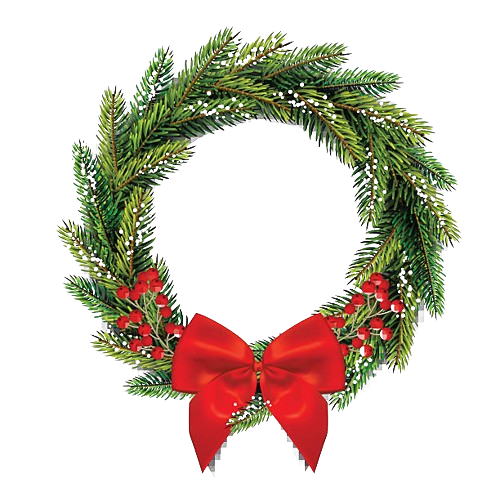 Hallelujah, 
Hallelujah, 
Hallelujah,
Hallelu-u-u-u-jah
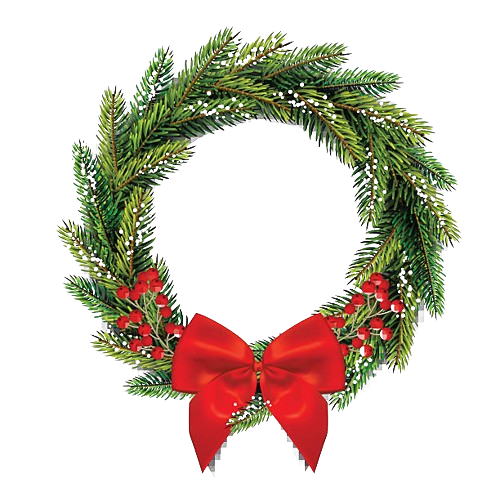 A couple came to Bethlehem
Expecting child, 
They searched the inn
To find a place 
For You were coming soon
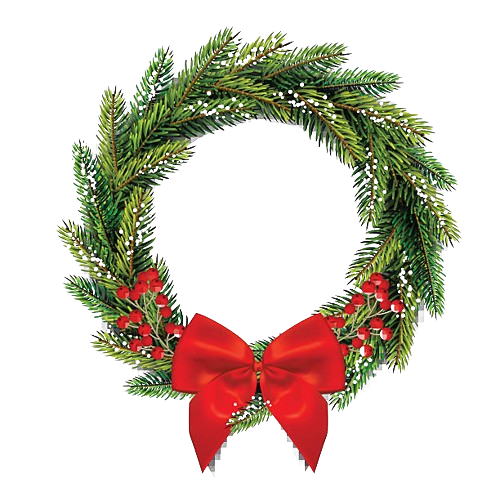 There was no room for them to stay
So in a manger filled with hay
God’s only Son was born
Oh, Hallelujah
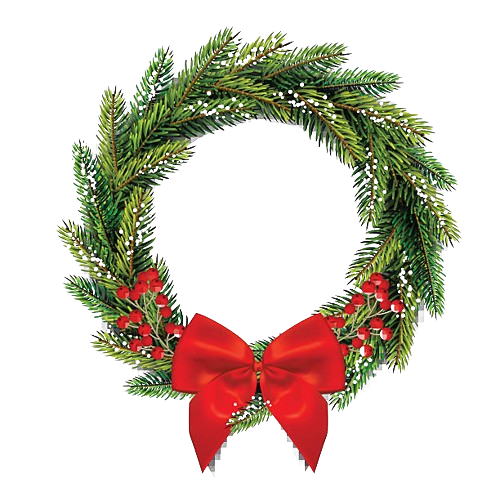 Hallelujah, 
Hallelujah, 
Hallelujah,
Hallelu-u-u-u-jah
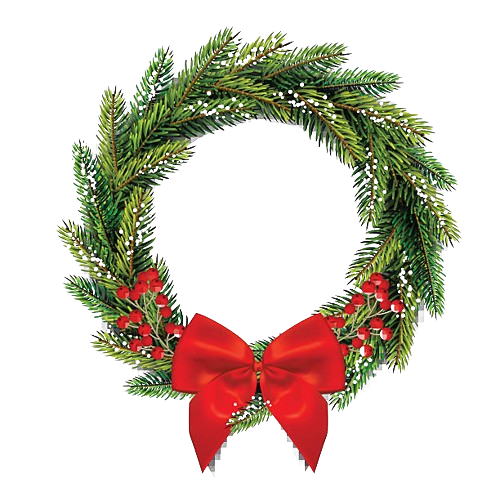 The shepherds left 
Their flocks by night
To see this baby wrapped in light
A host of angels led them all to You
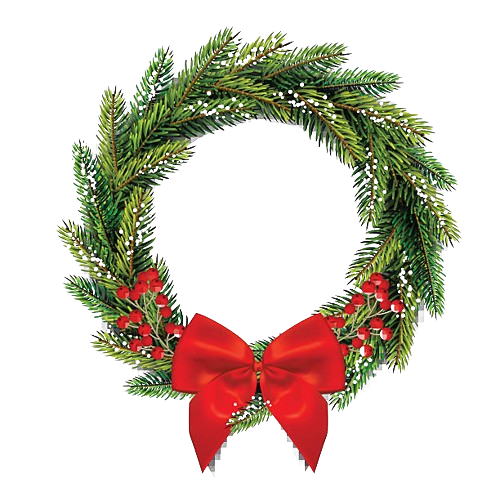 It was just as the angels said
You’ll find Him in a manger bed
Immanuel and Savior, Hallelujah
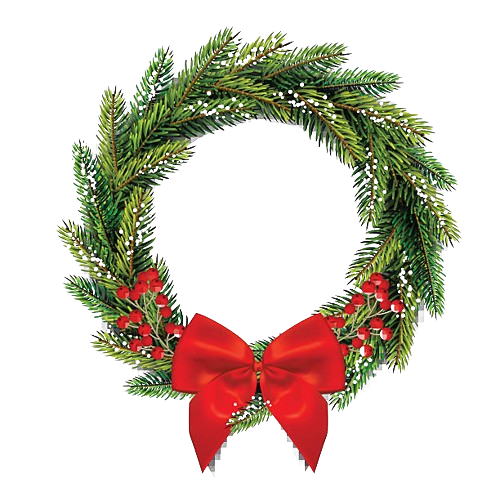 Hallelujah, 
Hallelujah, 
Hallelujah,
Hallelu-u-u-u-jah
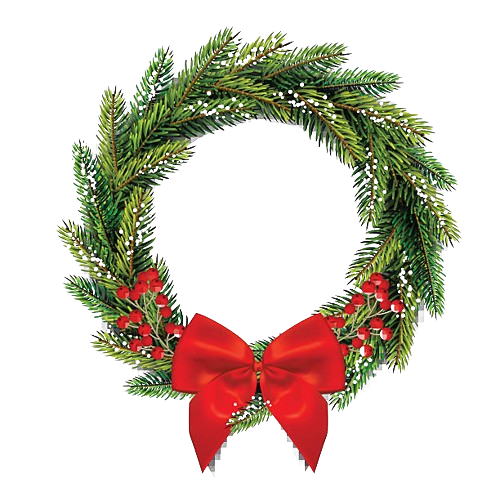 A star shone bright up in the east
To Bethlehem, the wise men three
Came many miles
And journeyed long for you
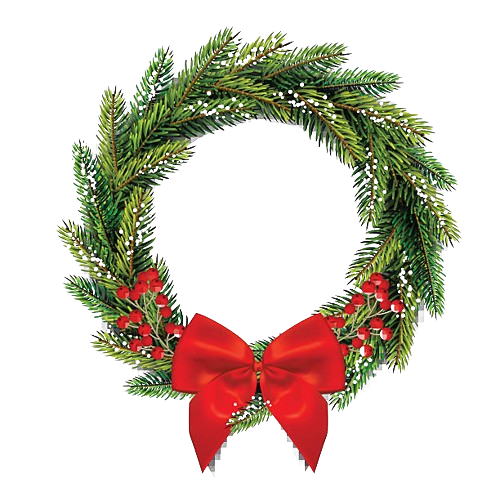 And to the place at which You were
Their frankincense
And gold and myrrh
They gave to You and cried out,
Hallelujah
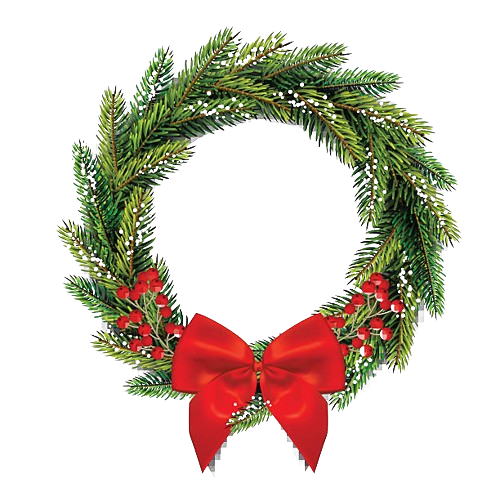 Hallelujah, 
Hallelujah, 
Hallelujah,
Hallelu-u-u-u-jah
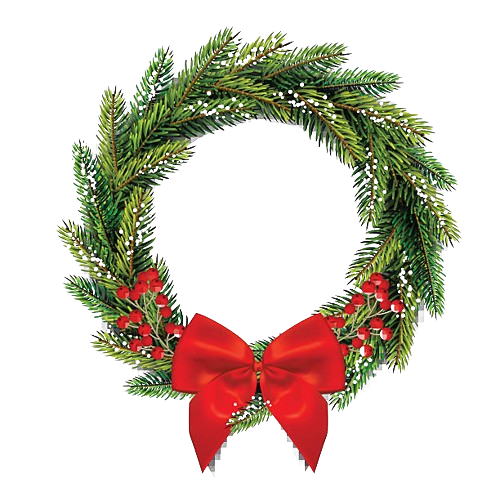 I know You came to rescue me
This baby boy would grow to be
A man and one day die
For me and you
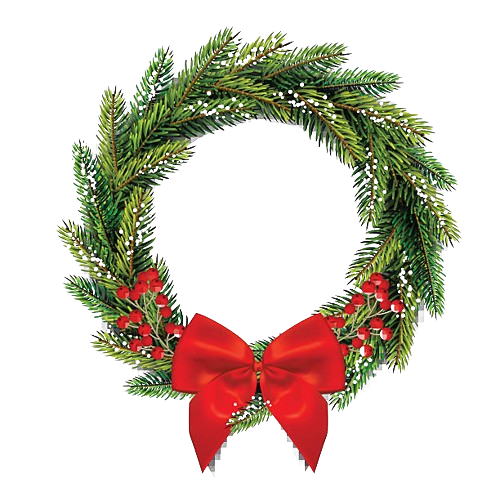 My sins would drive the nails in You
That rugged cross was my cross, too
Still every breath You drew was
Hallelujah
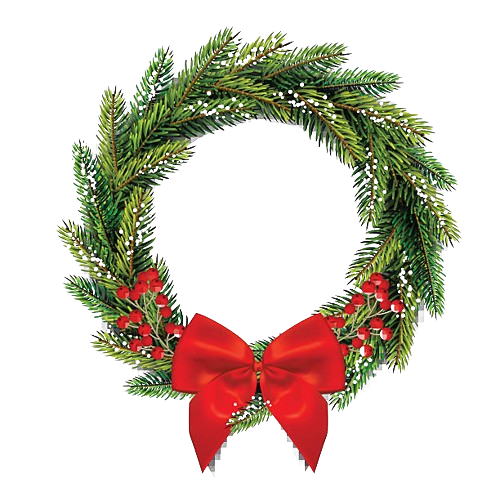 Hallelujah, 
Hallelujah, 
Hallelujah,
Hallelu-u-u-u-jah
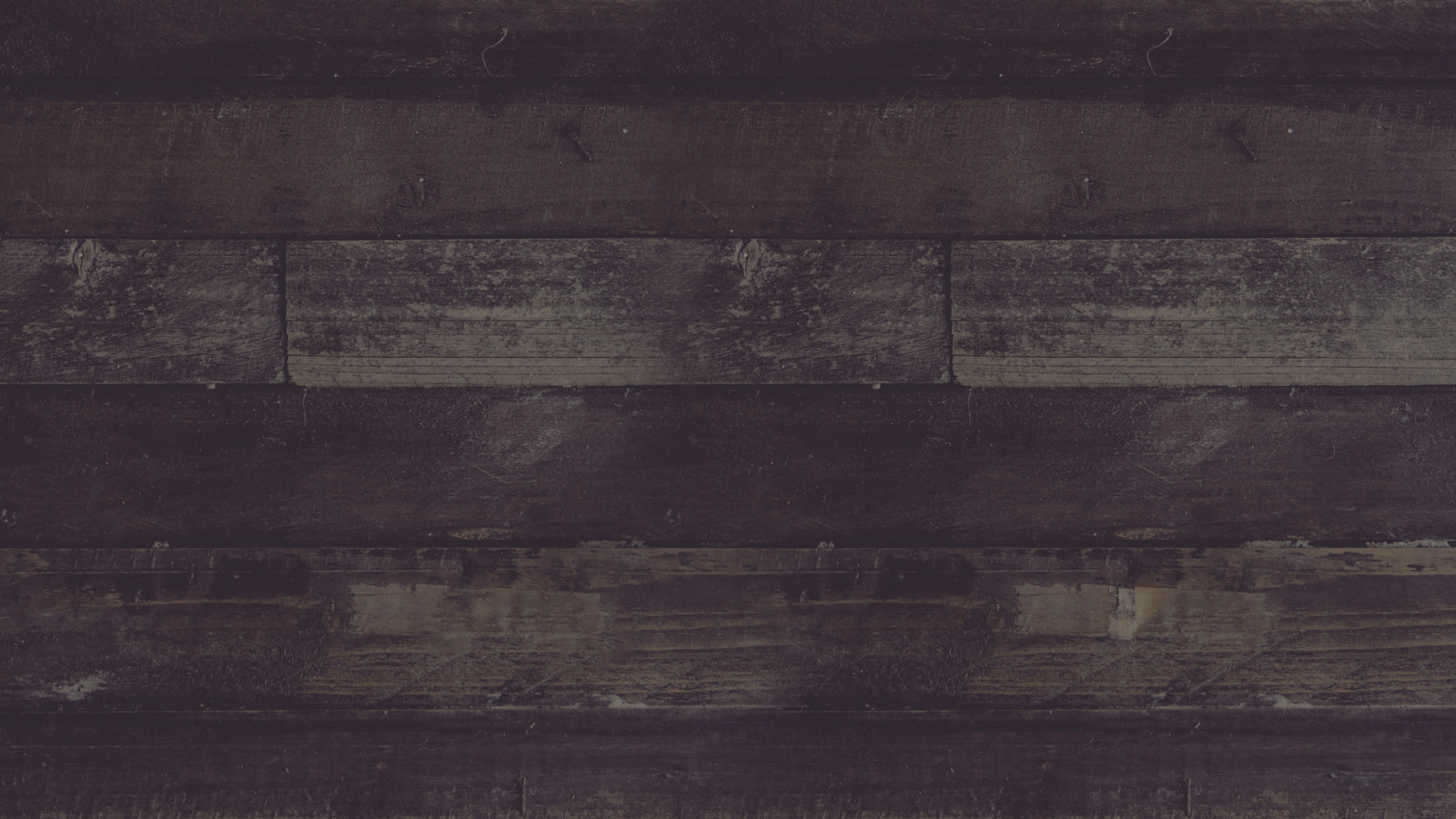 Today’s Scripture
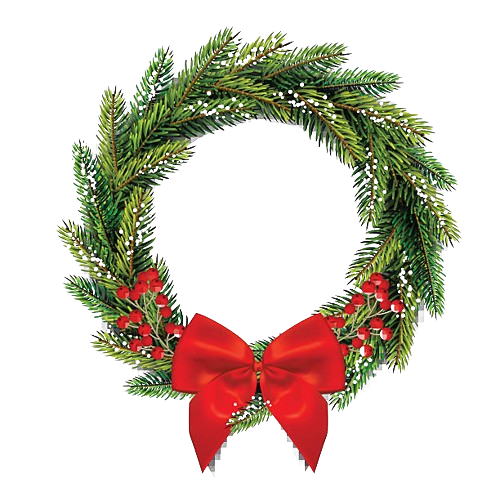 Where’s The Baby
1 In those days the Philistines gathered their forces for war, to fight against Israel. And Achish said to David, “Understand that you and your men are to go out with me in the army.” 2 David said to Achish, “Very well, you shall know what your servant can do.” And Achish said to David, “Very well, I will make you my bodyguard for life.”
1 Samuel 28:1-2
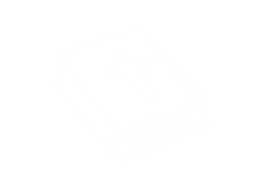 Luke 2:1-7
Matthew 2:1-6
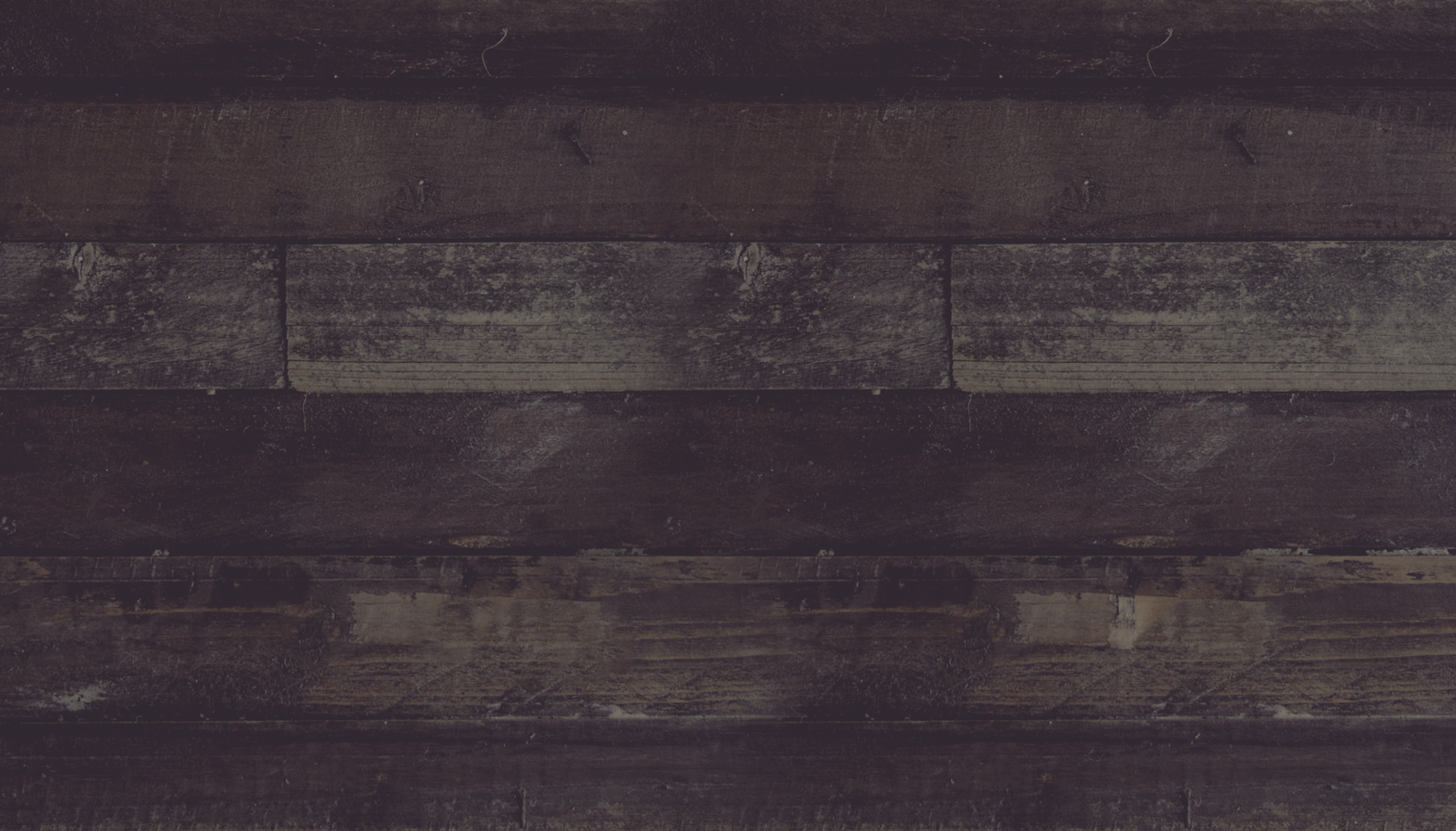 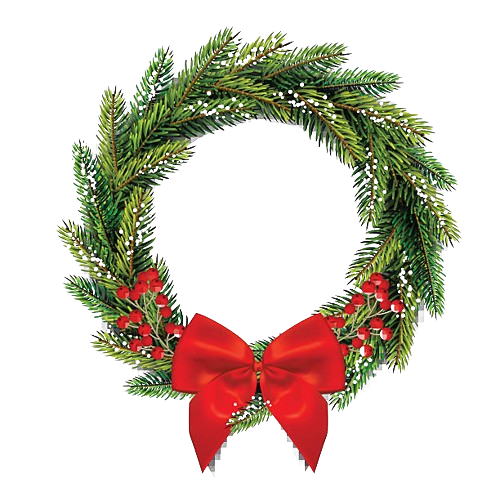 Luke 2:1-2
1 In those days a decree went out from Caesar Augustus that all the world should be registered. 2 This was the first registration when Quirinius was governor of Syria.
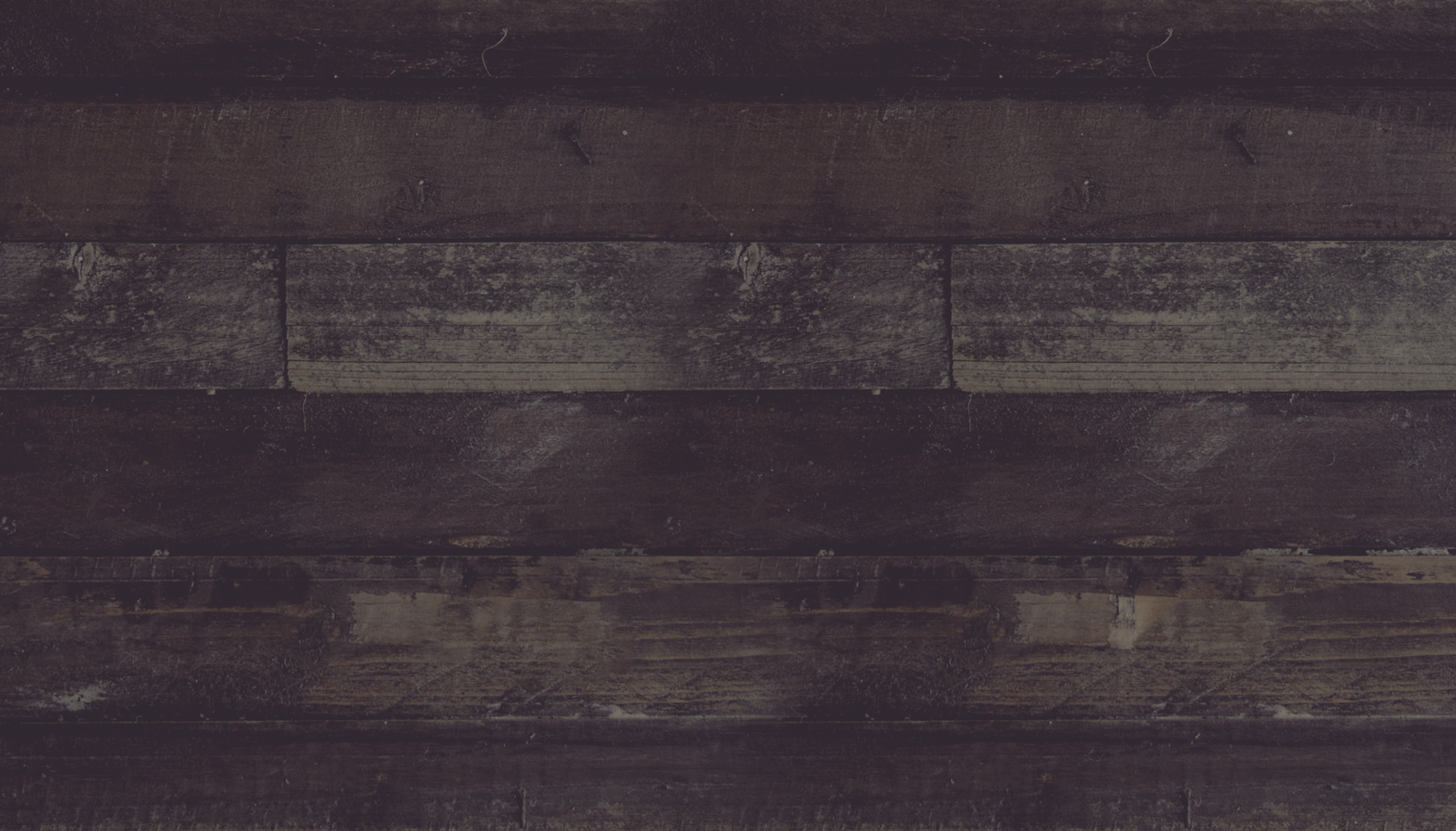 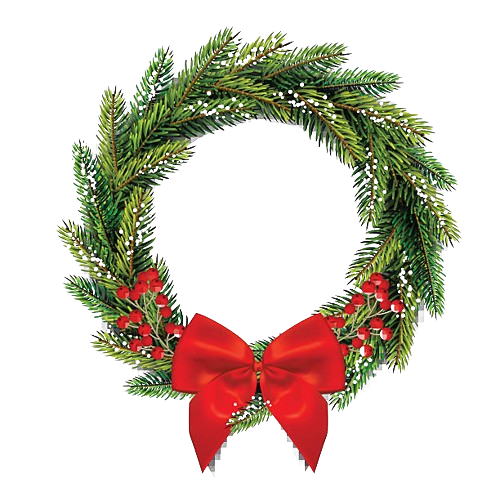 Luke 2:3-4
3 And all went to be registered, each to his own town. 4 And Joseph also went up from Galilee, from the town of Nazareth, to Judea, to the city of David, which is called Bethlehem, because he was of the house and lineage of David,
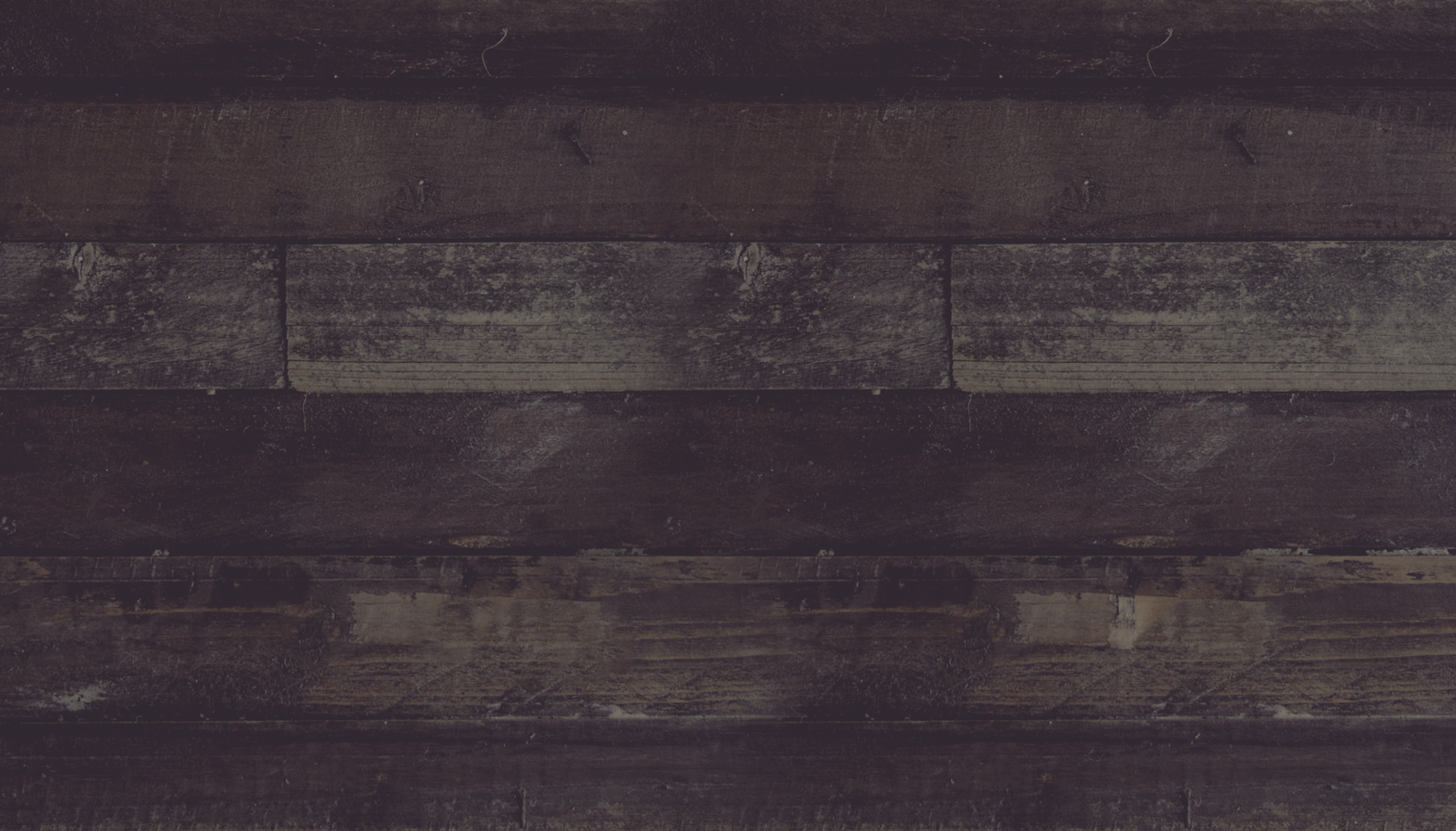 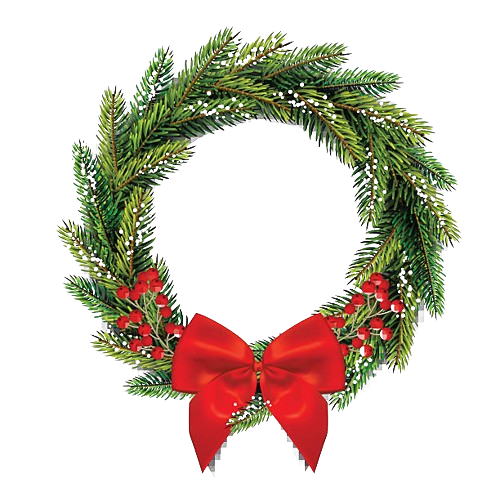 Luke 2:5-6
5 to be registered with Mary, his betrothed, who was with child. 6 And while they were there, the time came for her to give birth.
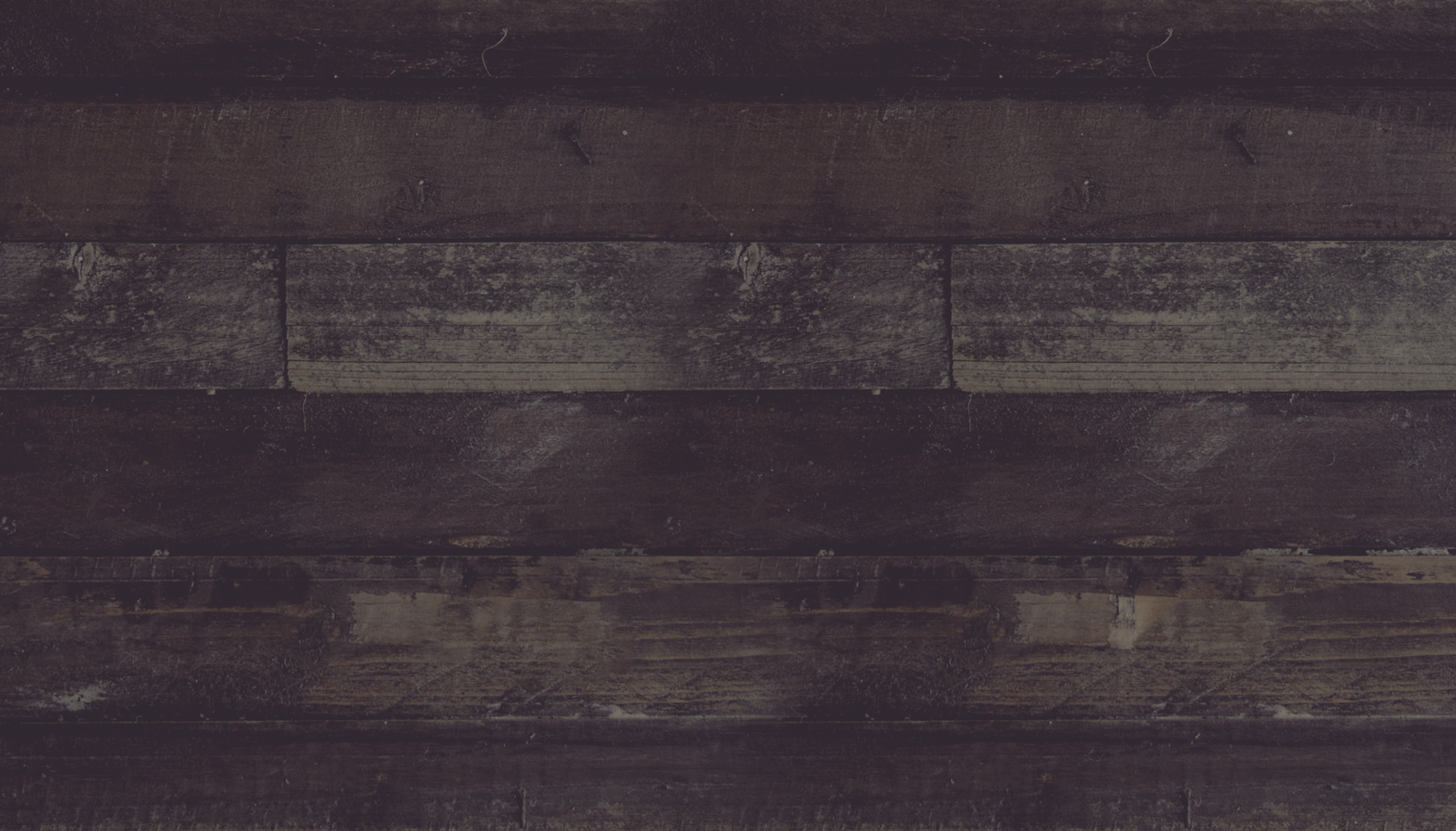 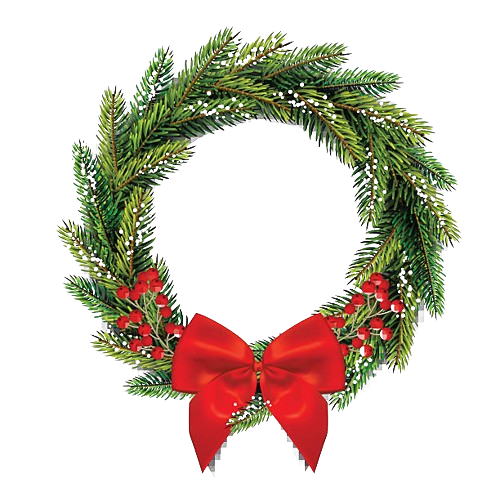 Luke 2:7
7 And she gave birth to her firstborn son and wrapped him in swaddling cloths and laid him in a manger, because there was no place for them in the inn.
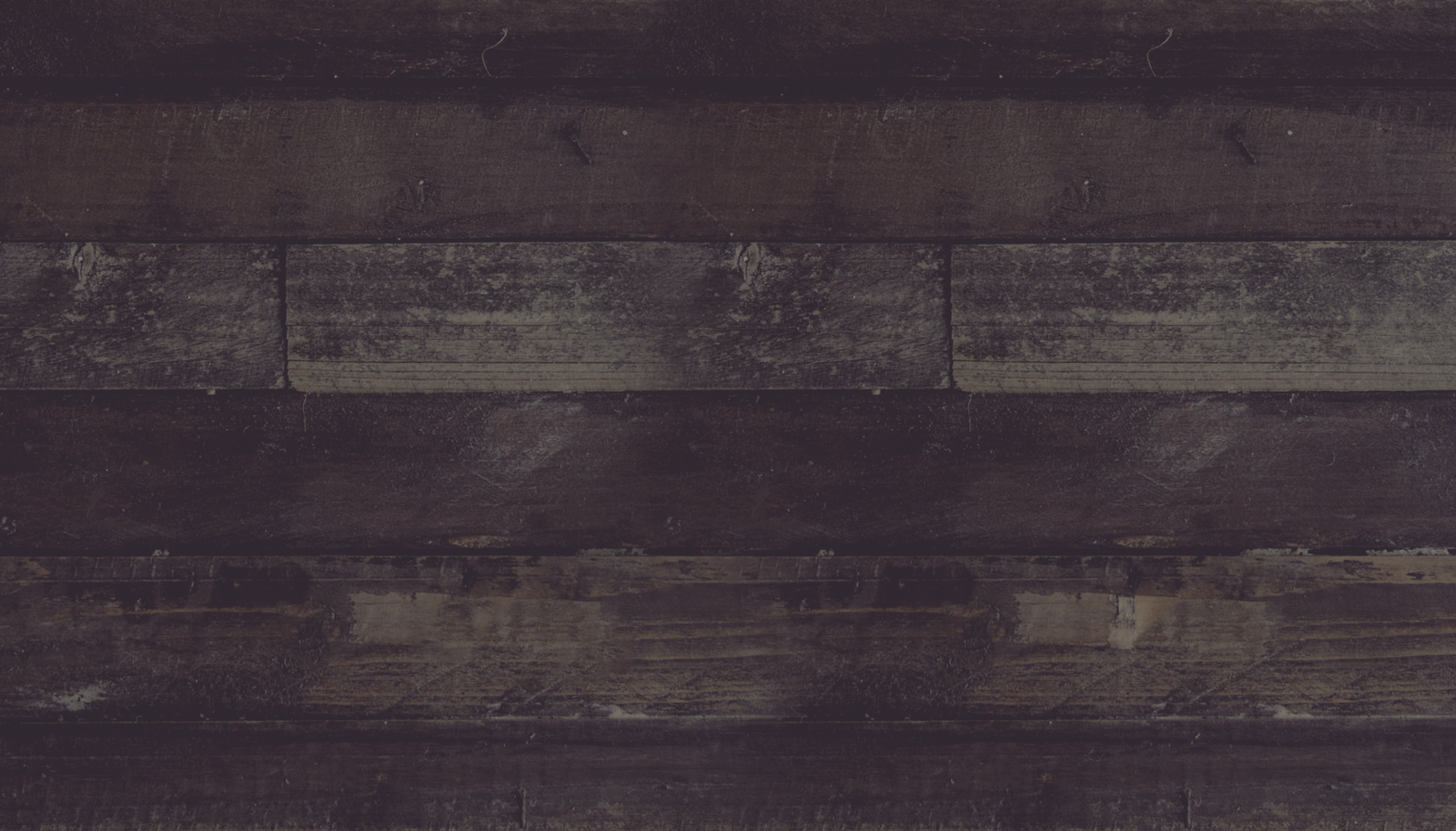 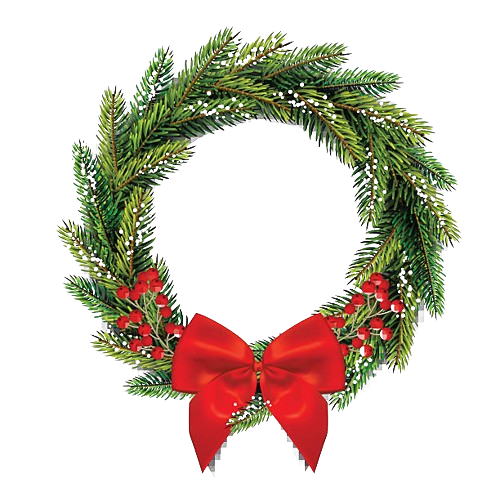 Matthew 2:1
1  Now after Jesus was born in Bethlehem of Judea in the days of Herod the king, behold, wise men from the east came to Jerusalem,
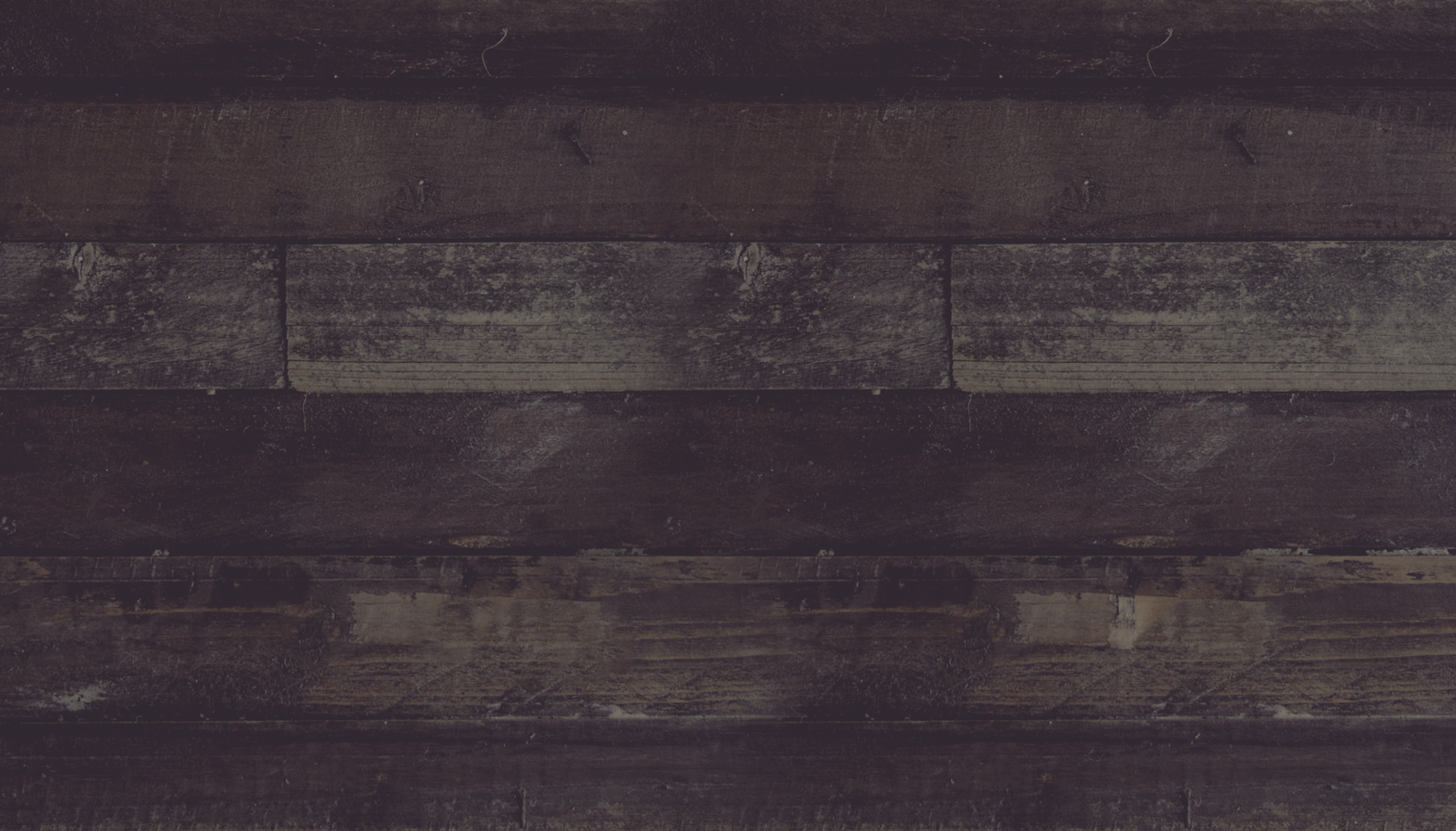 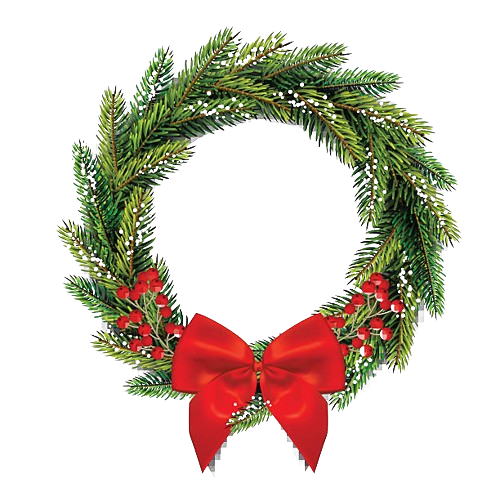 Matthew 2:2-3
2 saying, “Where is he who has been king of the Jews? For we saw saw his star when it rose and have come to worship him.” 3 When Herod the king heard this, he was troubled, and all Jerusalem with him;
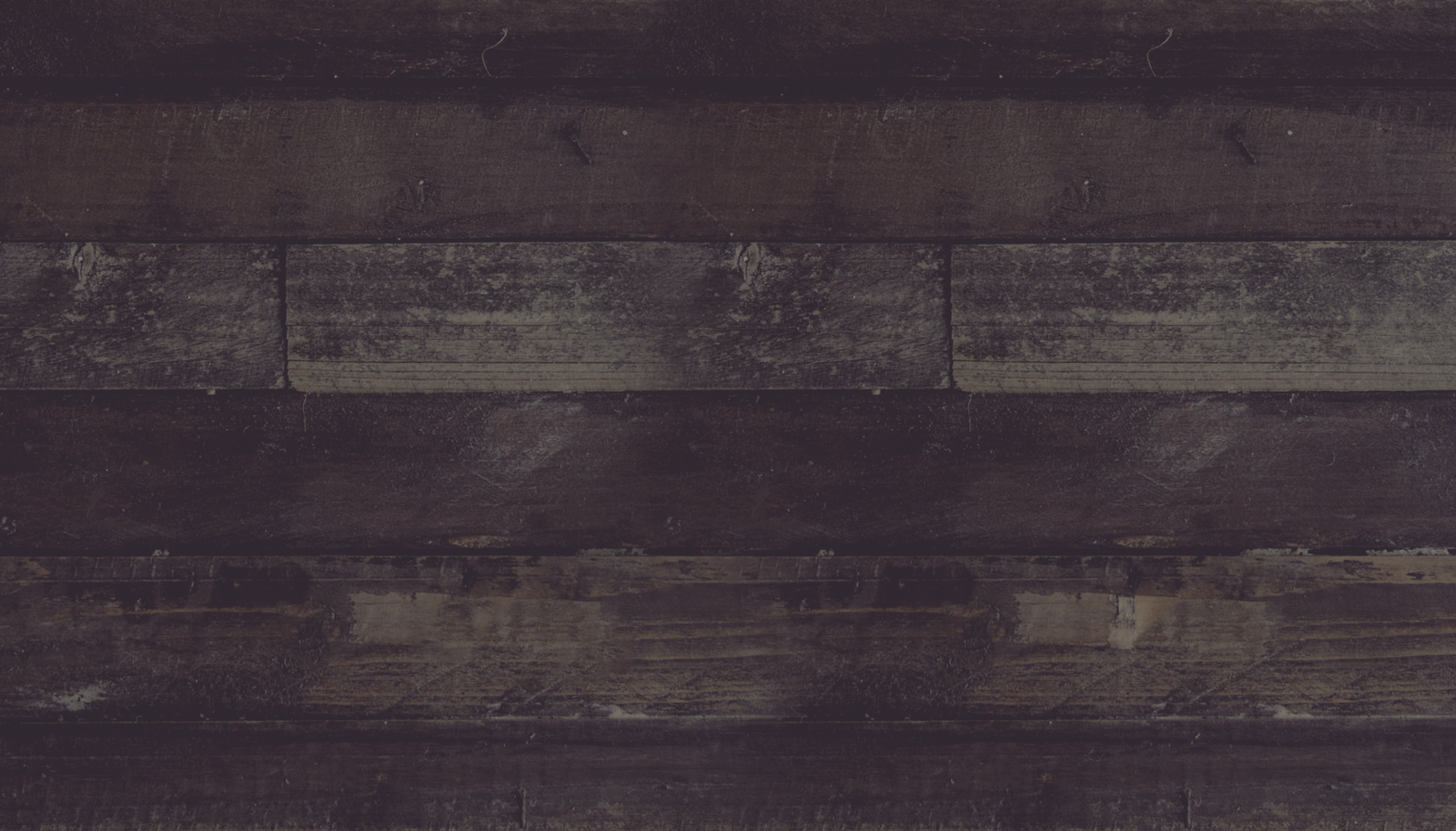 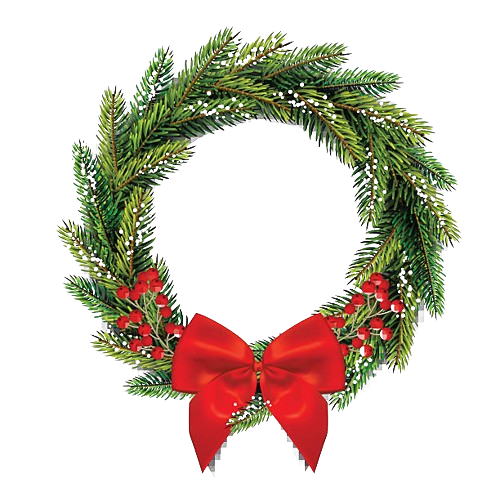 Matthew 2:4-5
4 and assembling all the chief priests and scribes of the people, he inquired of them where the Christ was to be born. 5 They told him, “In Bethlehem of Judea, for so it is written by the prophet:
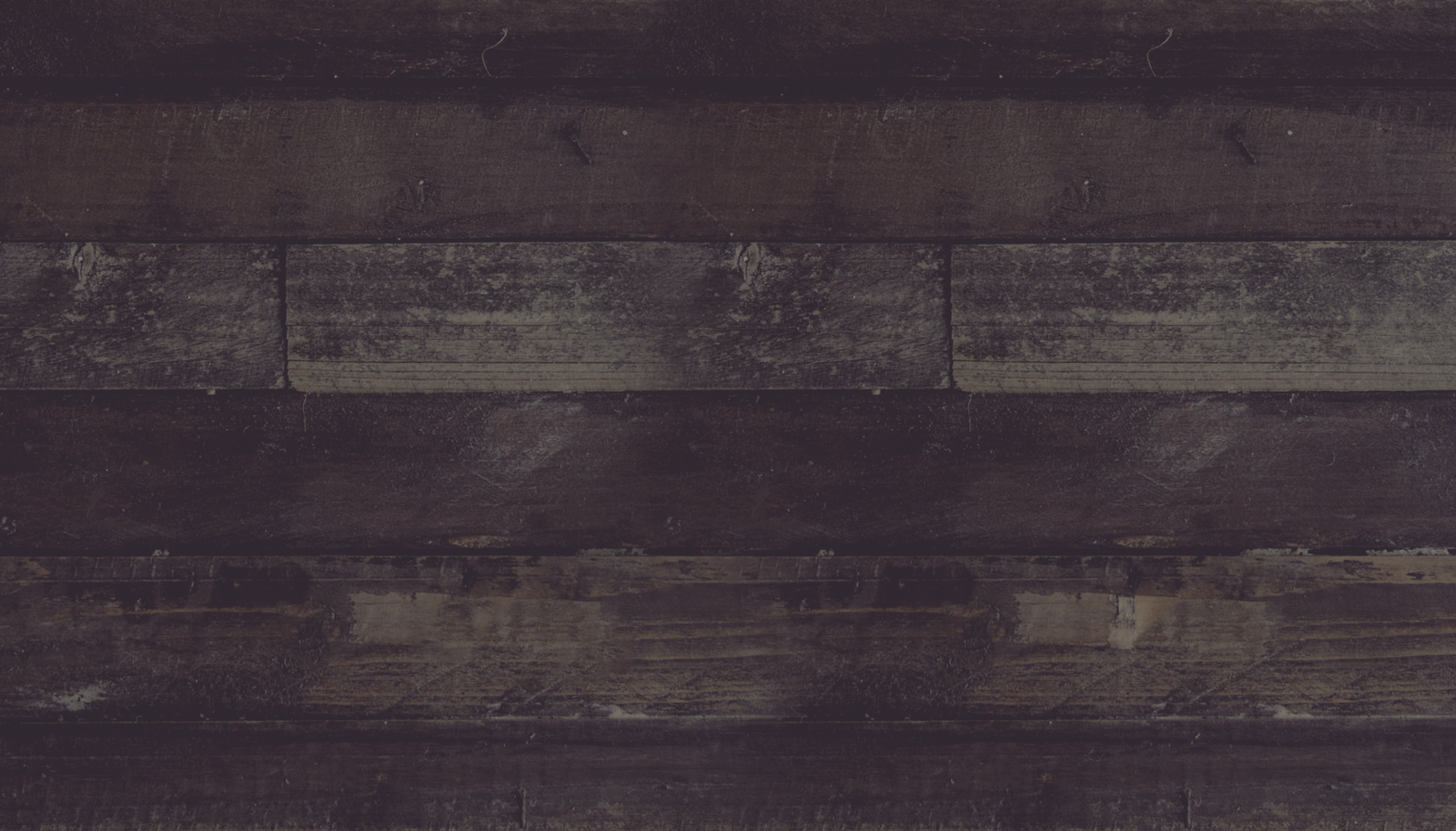 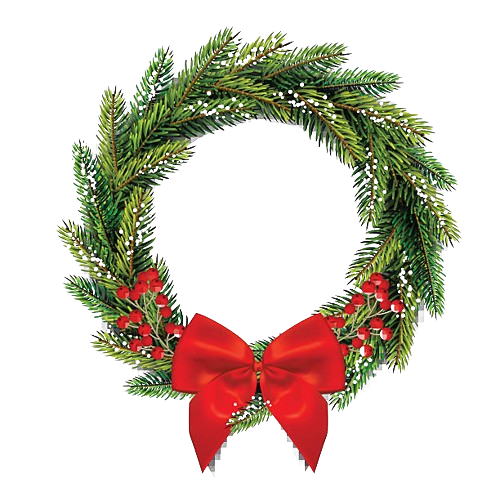 Matthew 2:6
6 “‘And you, O Bethlehem, in the land of Judah, are by no means least among the rulers of Judah; for from you shall come a ruler who will shepherd my people Israel.’”
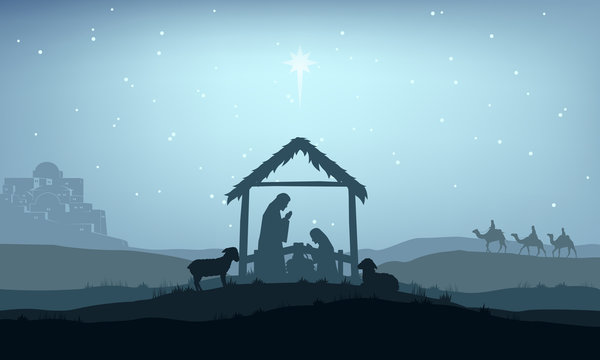 Welcome to
Heritage Country Church
Welcome to
Heritage Country Church
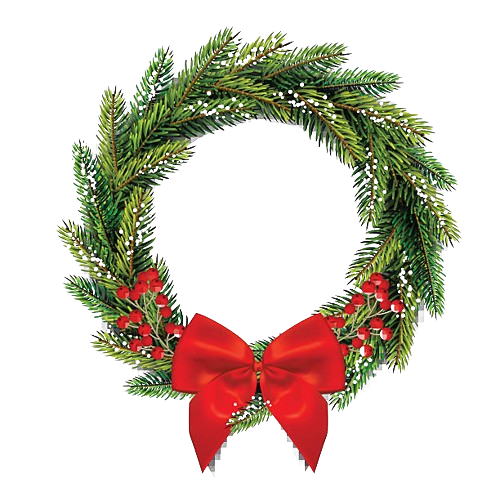 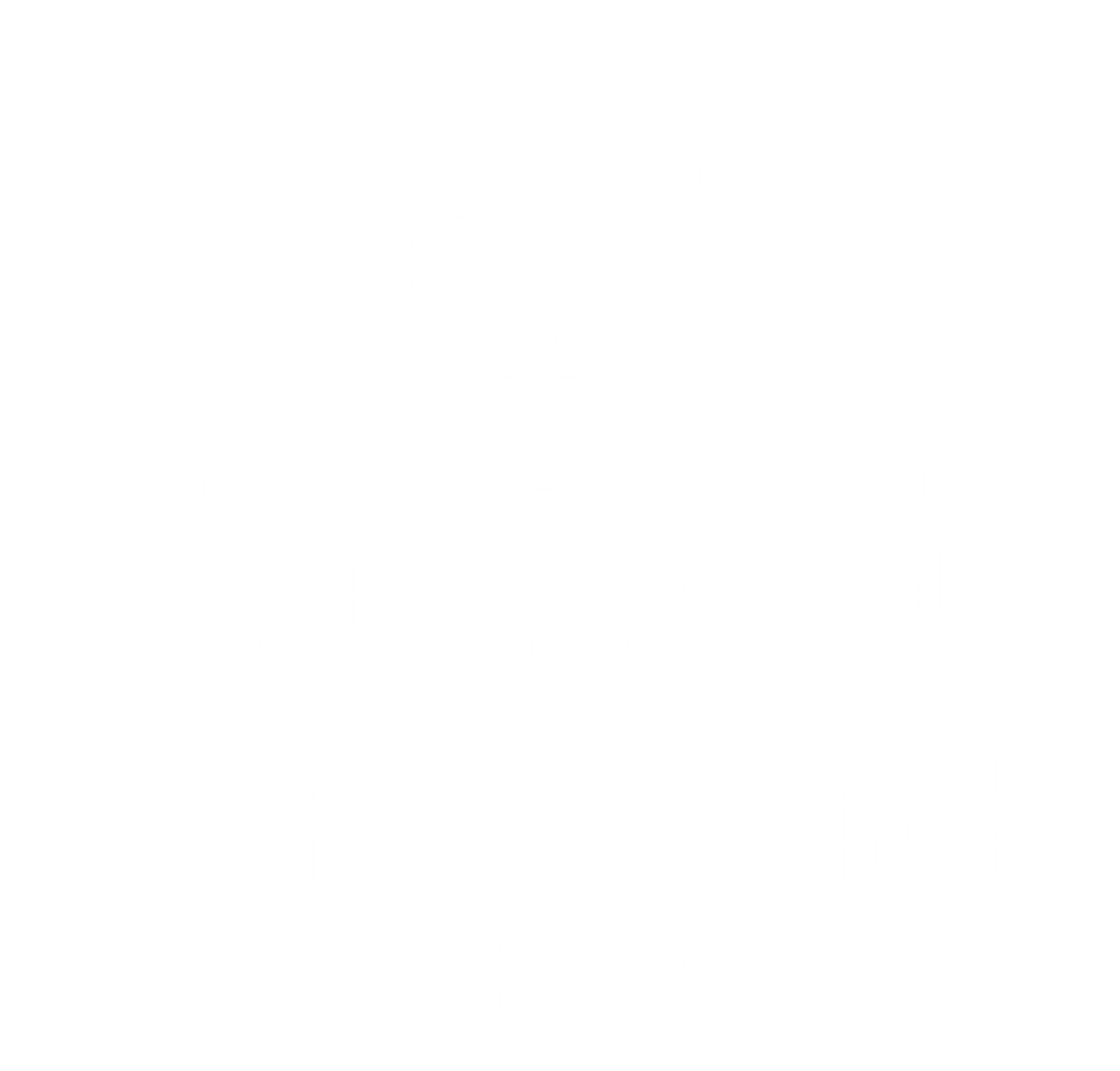 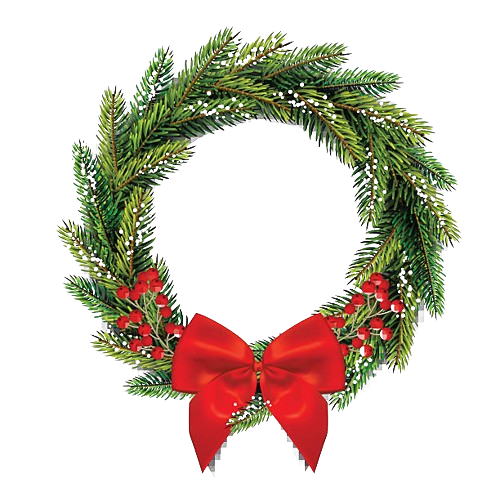 Mary Did You Know
Mary, did you know that your baby boy
Would someday walk on water
Mary, did you know that your baby boy
Would save our sons and daughters?
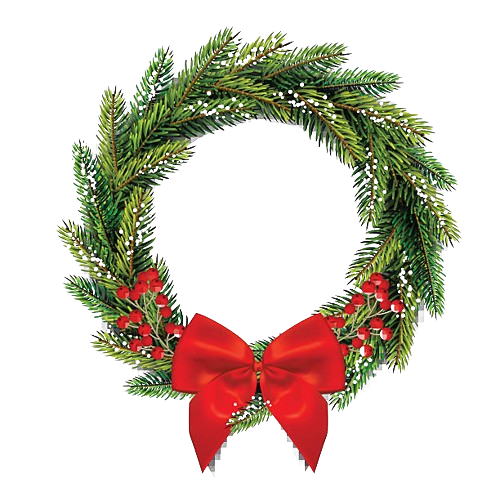 Did you know that your baby boy
Has come to make you new?
The child that you’ve delivered
Will soon deliver you
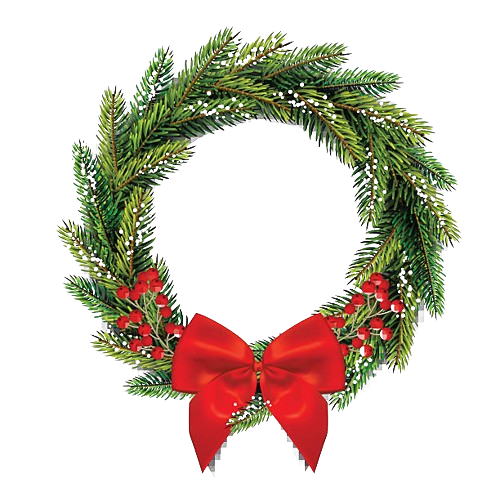 Mary, did you know that your baby boy
Will give sight to a blind man?
Mary, did you know that your baby boy
Would calm the storm with His hand?
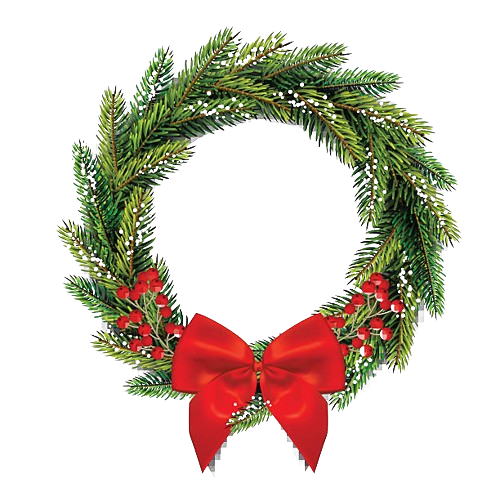 Did you know that your baby boy
Has walked where angels trod?
When you kiss your little baby
You kiss the face of God
Oh, Mary, did you know?
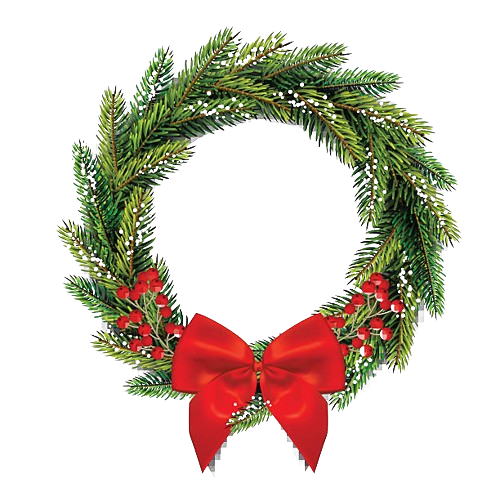 The blind will see, the deaf will hear
The dead will live again
The lame will leap, the dumb will speak
The praises of the Lamb
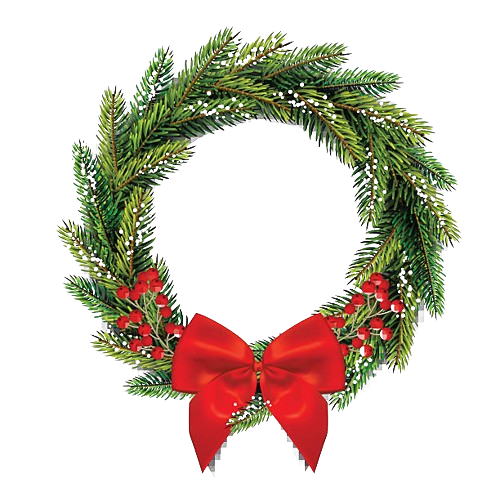 Mary, did you know that your baby boy
Is Lord of all creation?
Mary, did you know that your baby boy
Will one day rule the nations?
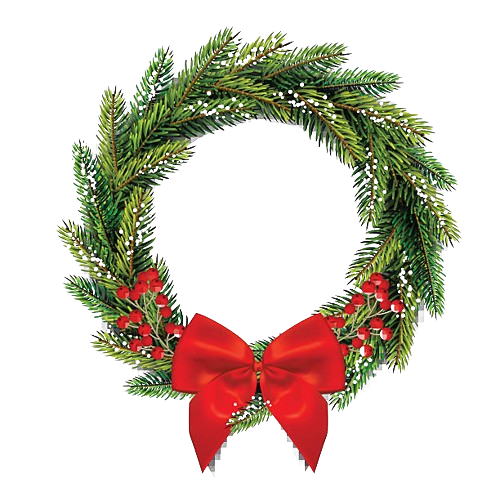 Did you know that your baby boy
Was heaven’s perfect Lamb?
This sleeping child you’re holding
Is the great “I Am”?

Oh, Mary, did you know?
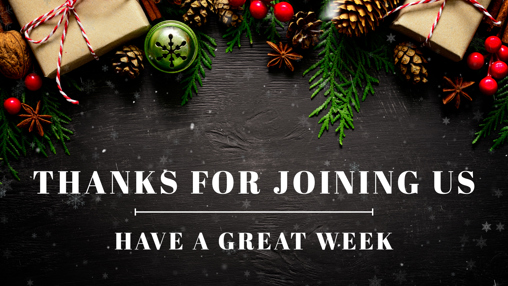 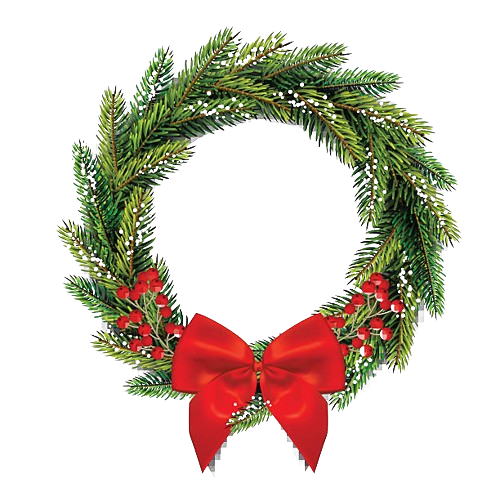